壳牌高层会议2021-171
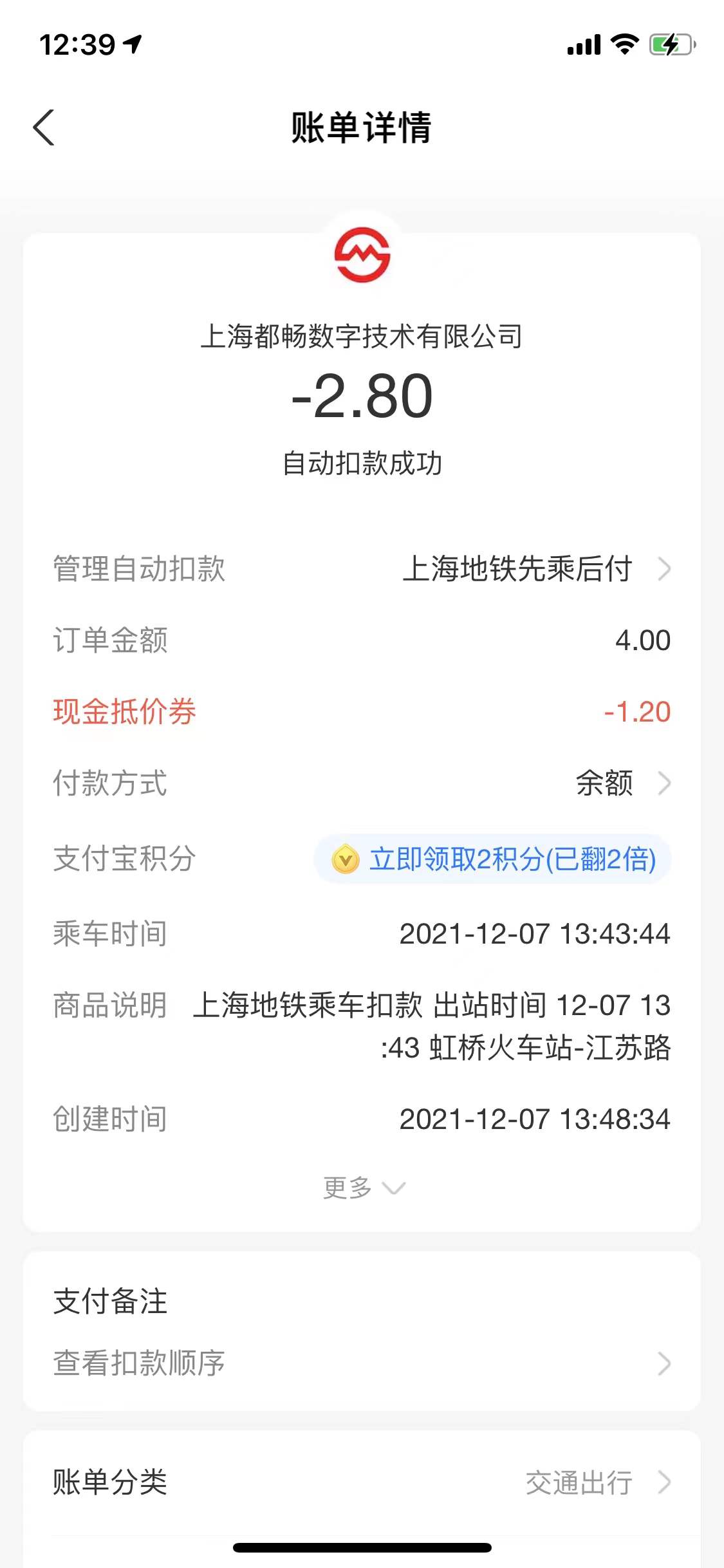 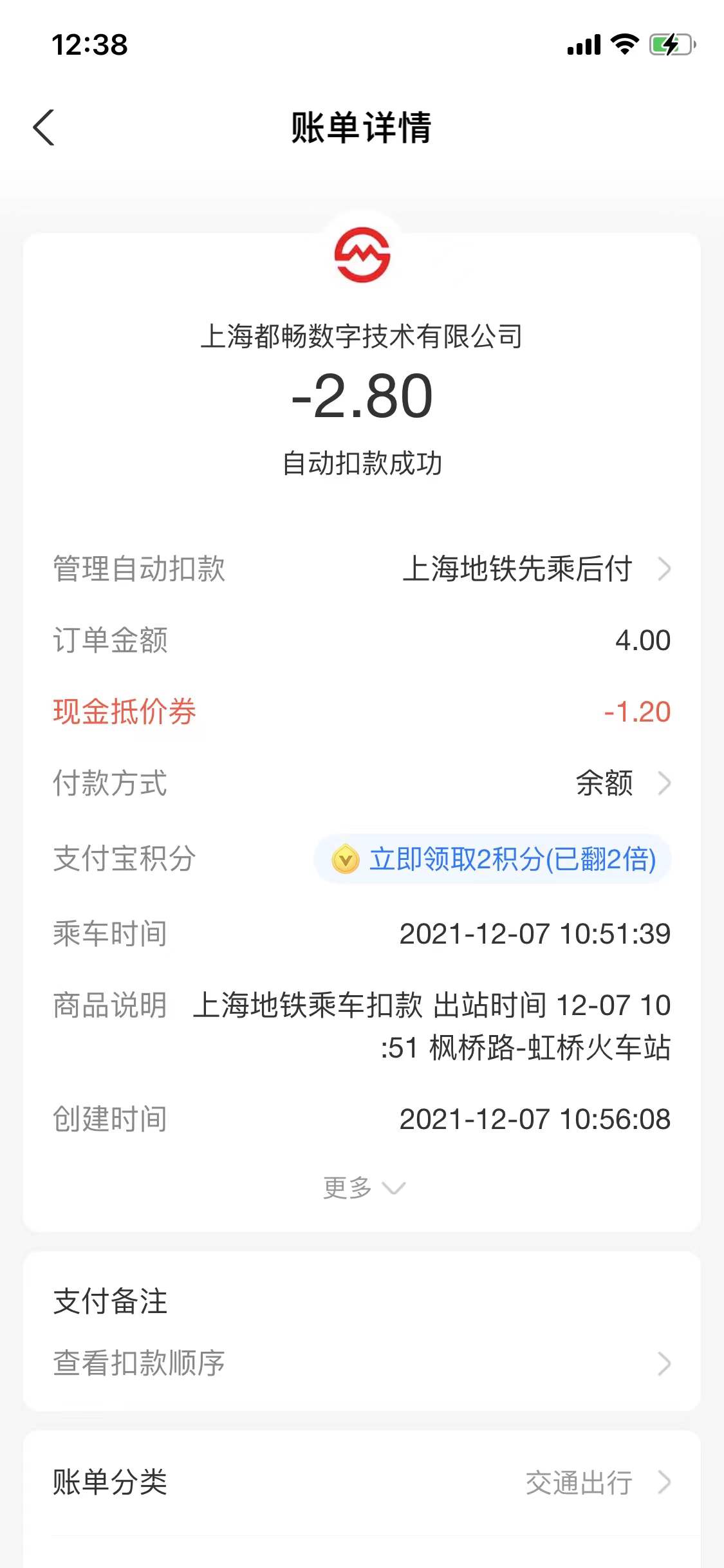 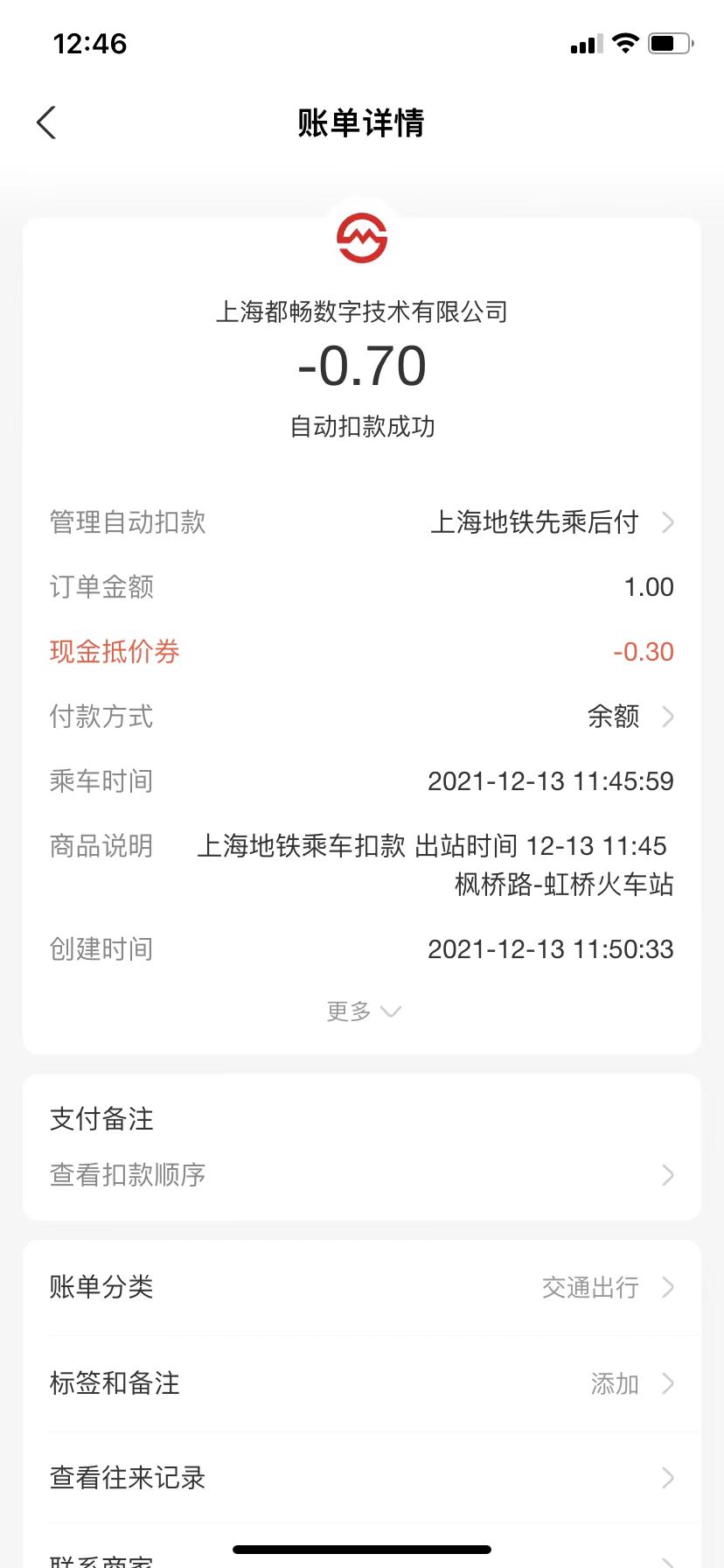 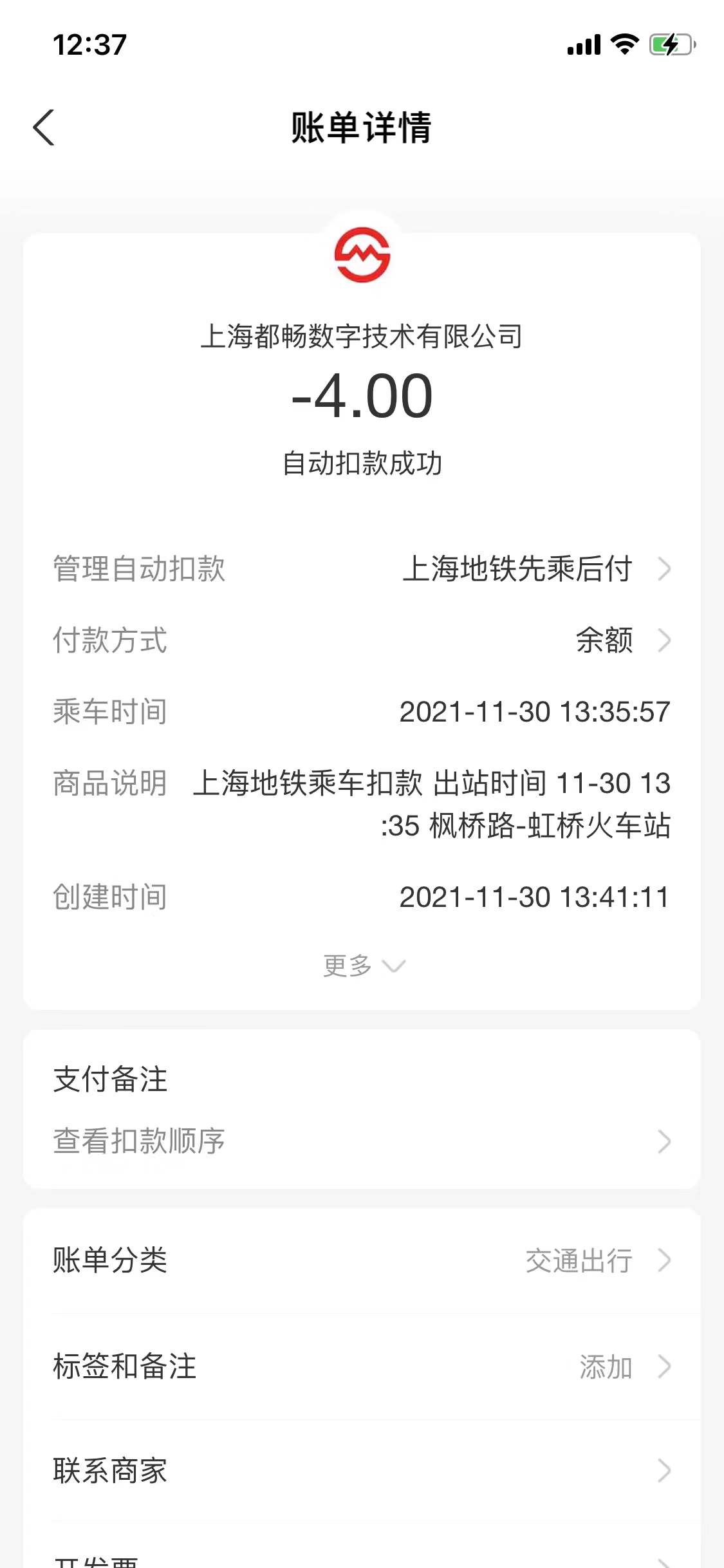 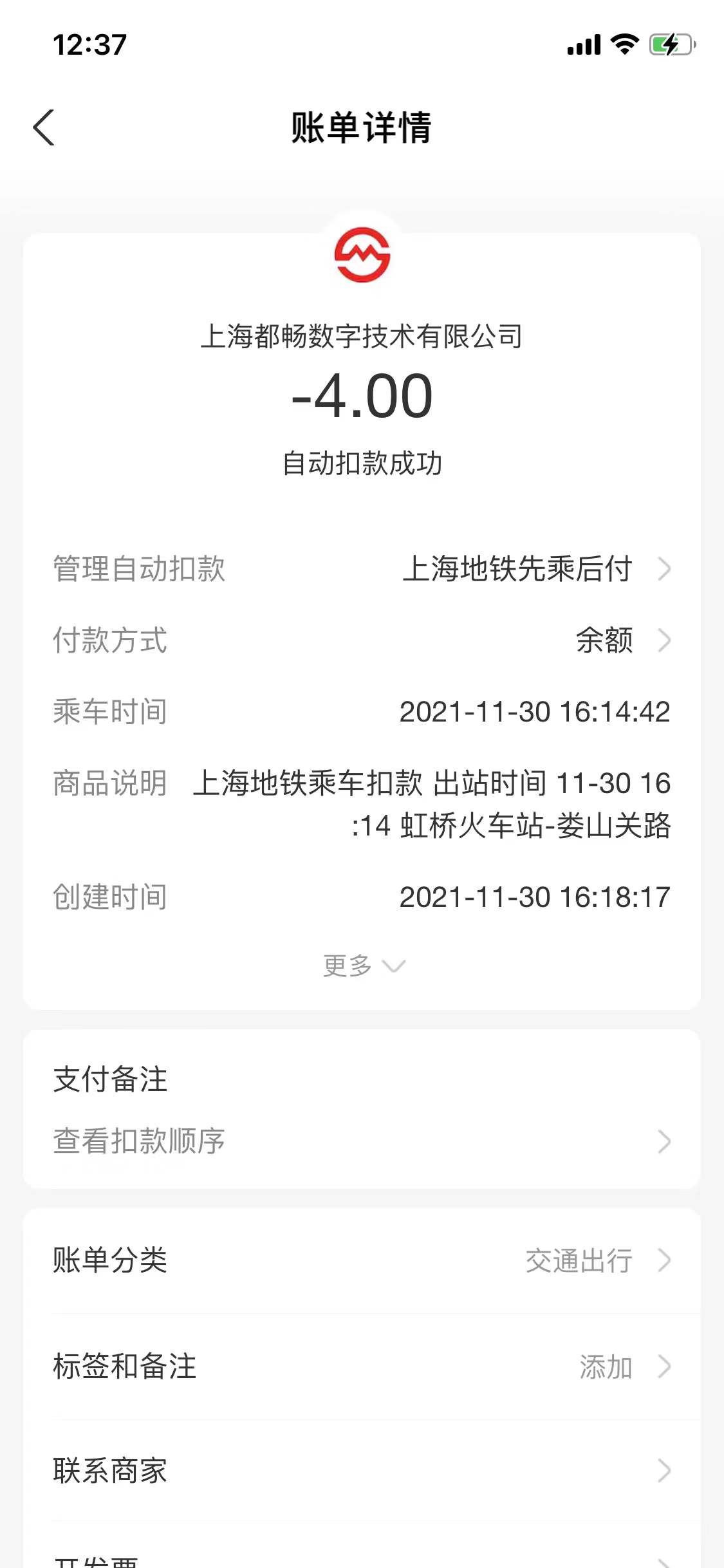 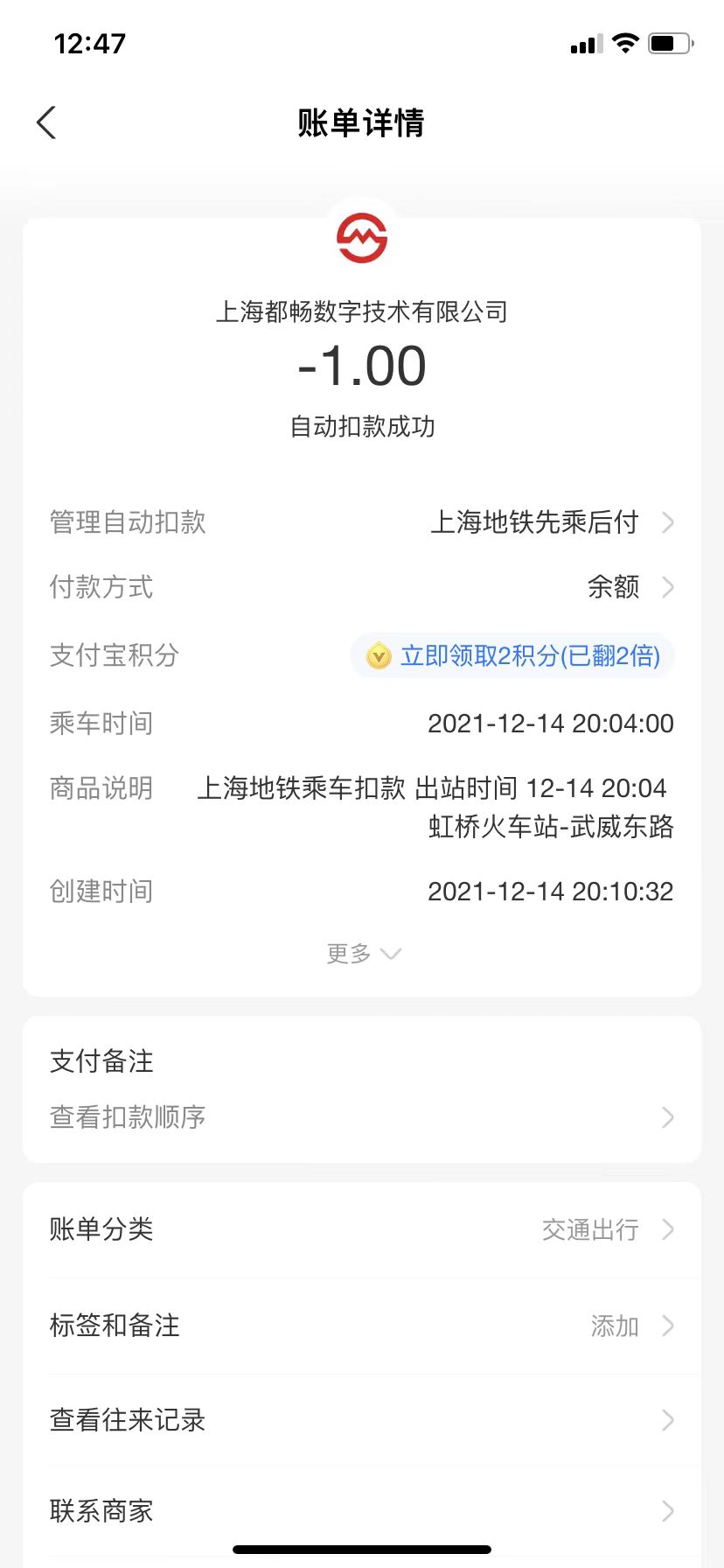 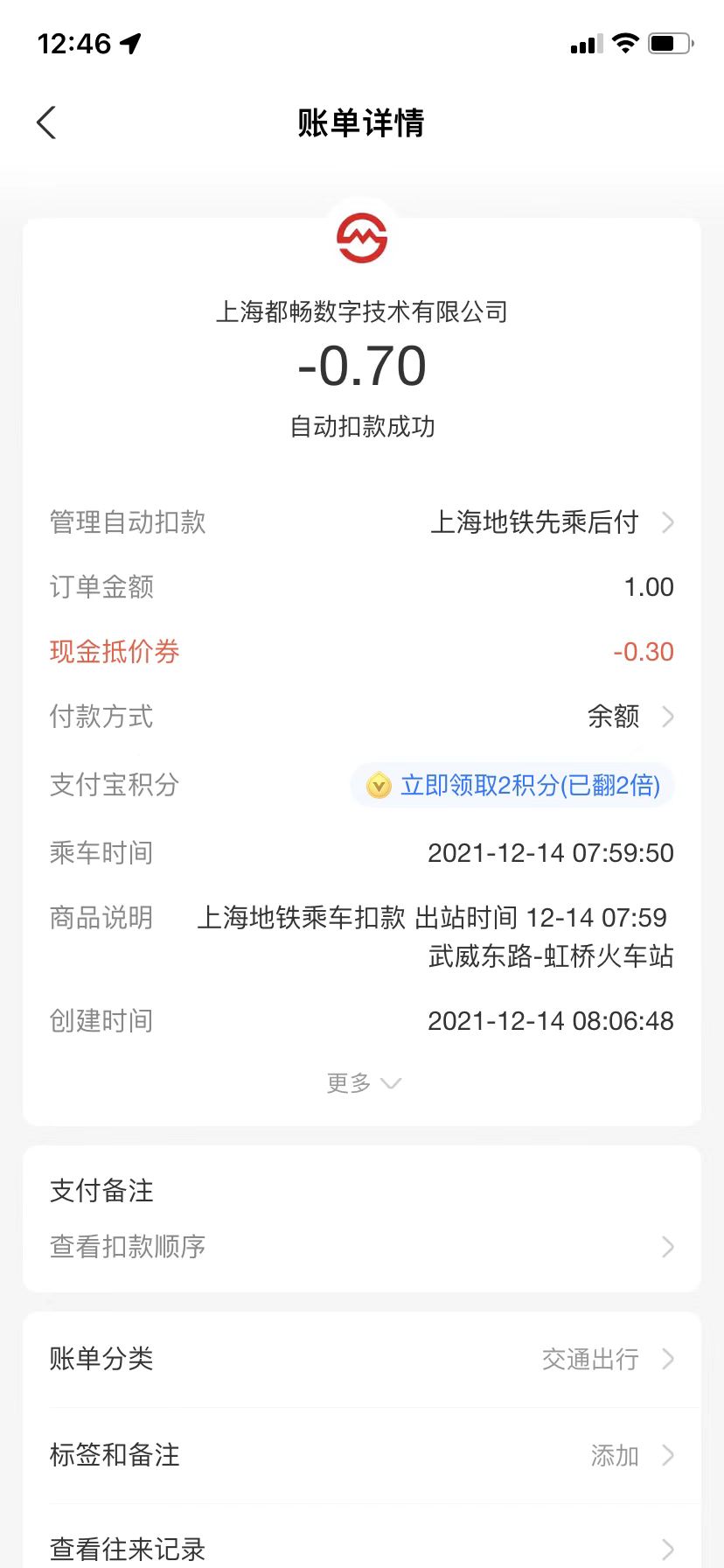 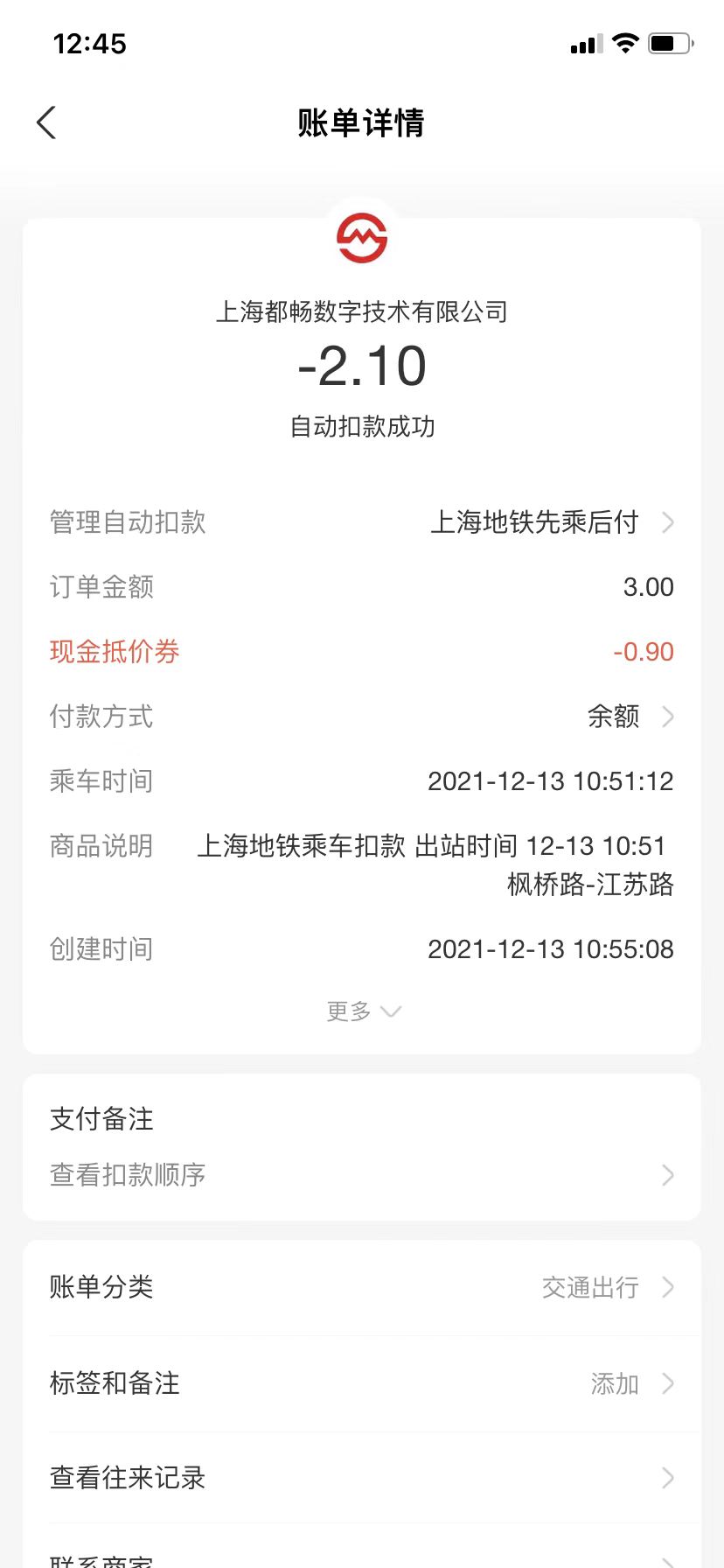 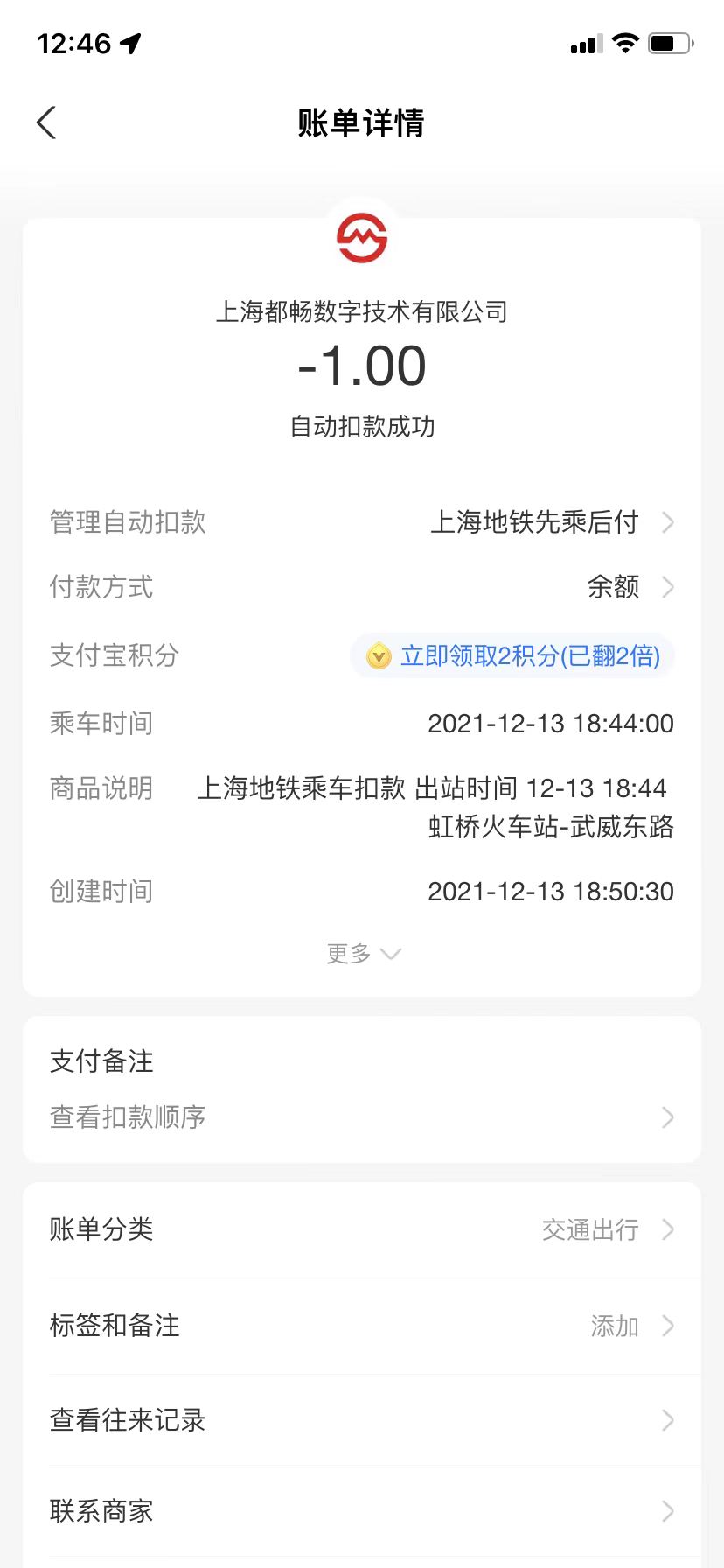 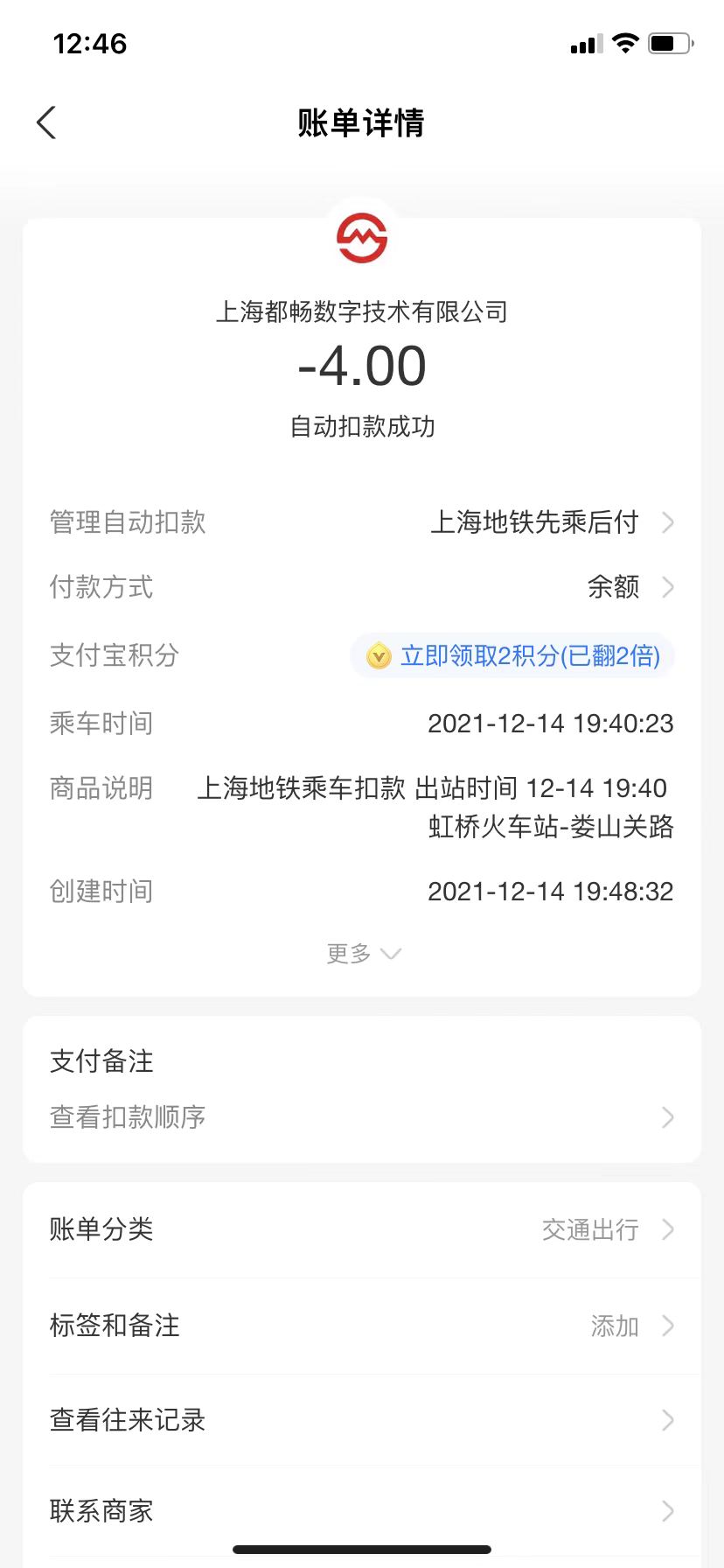 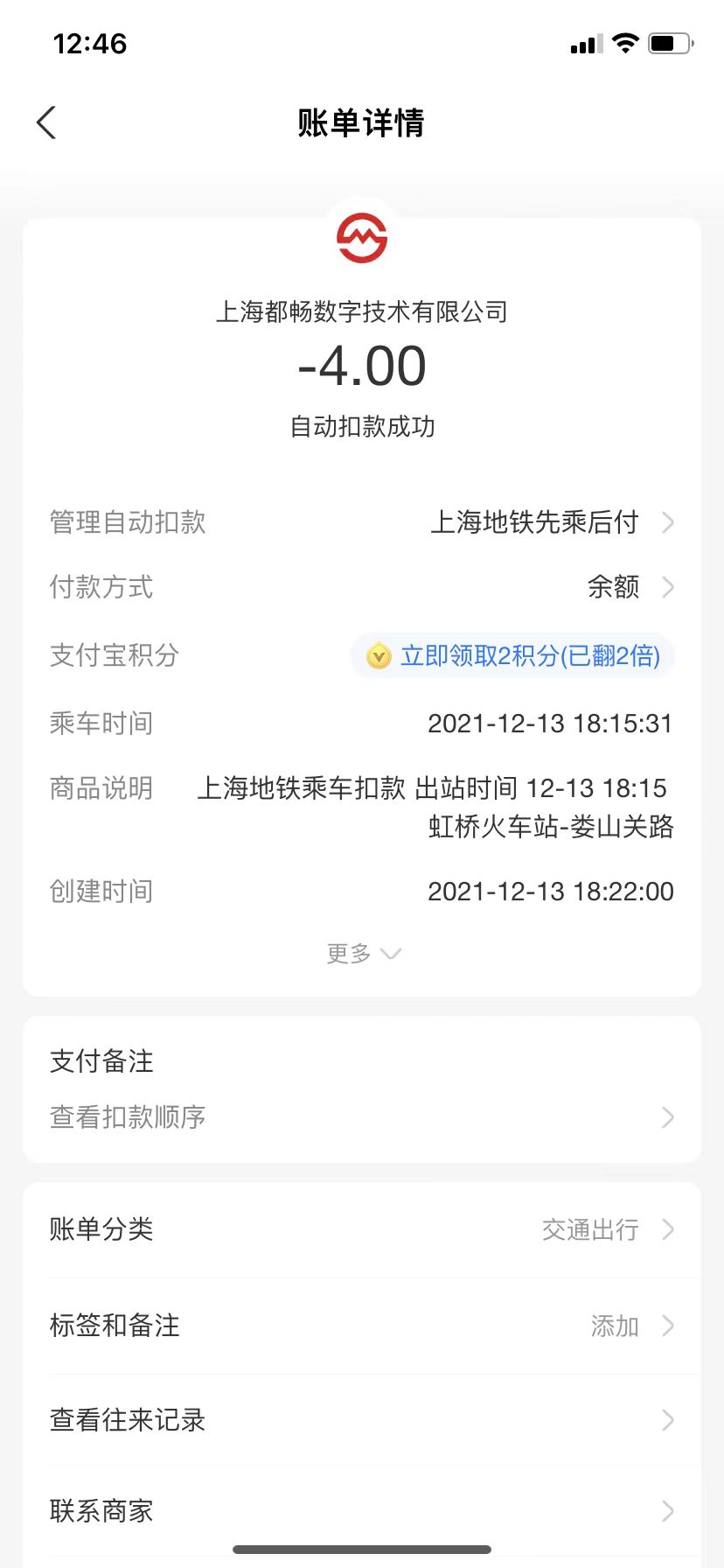 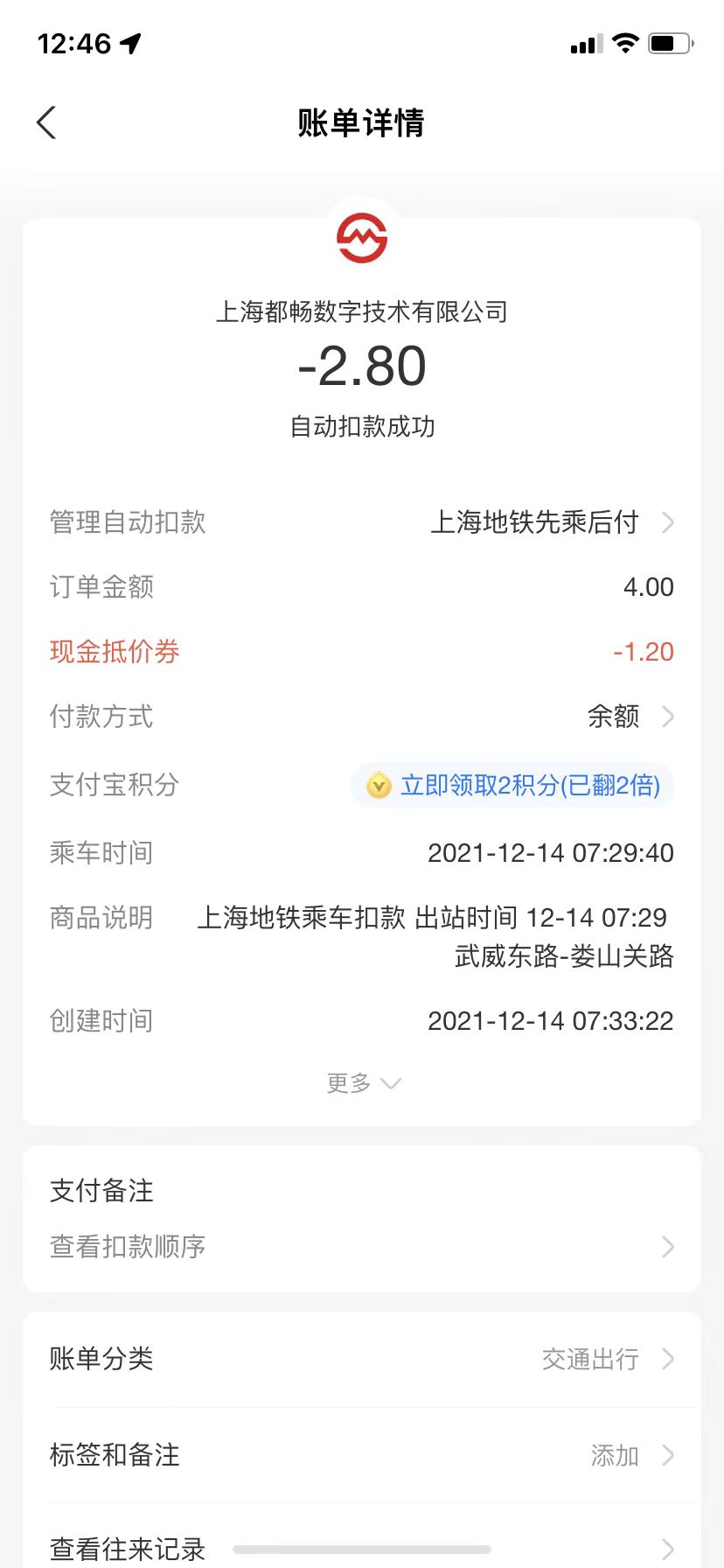 地铁费吴俊 29.9元
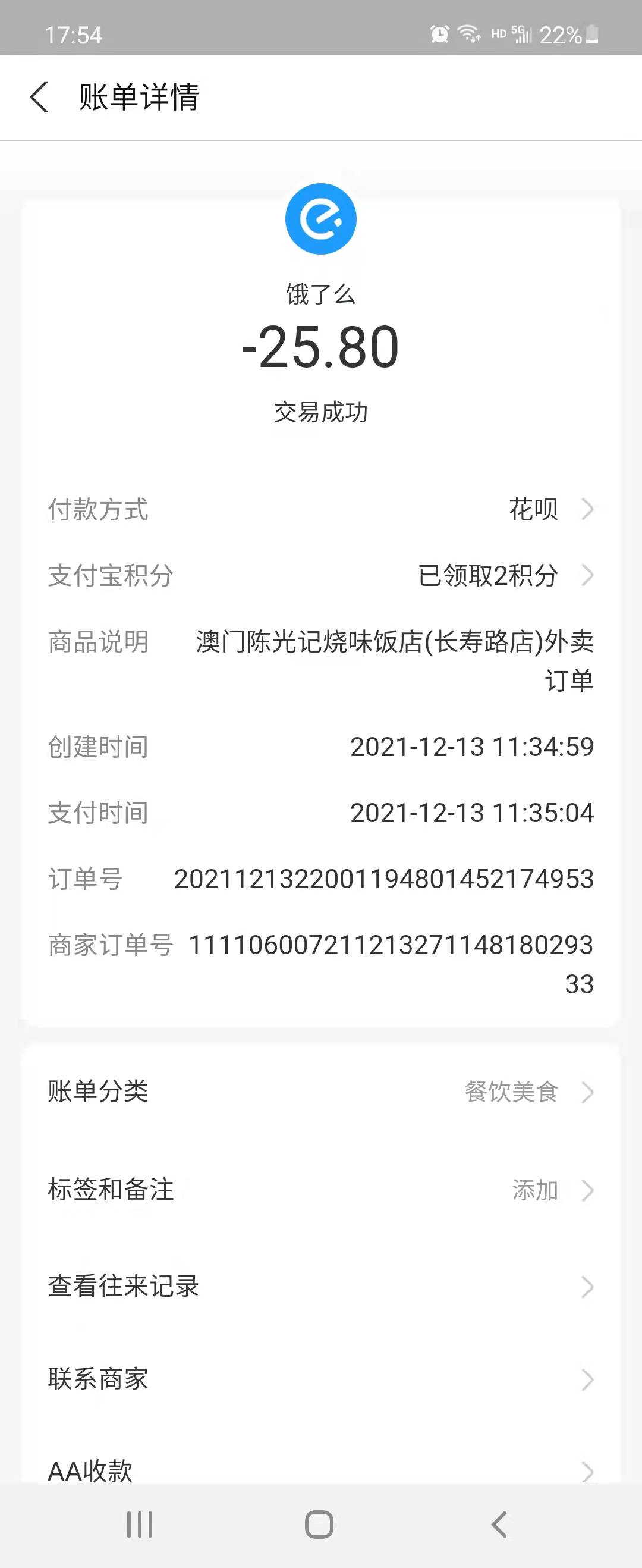 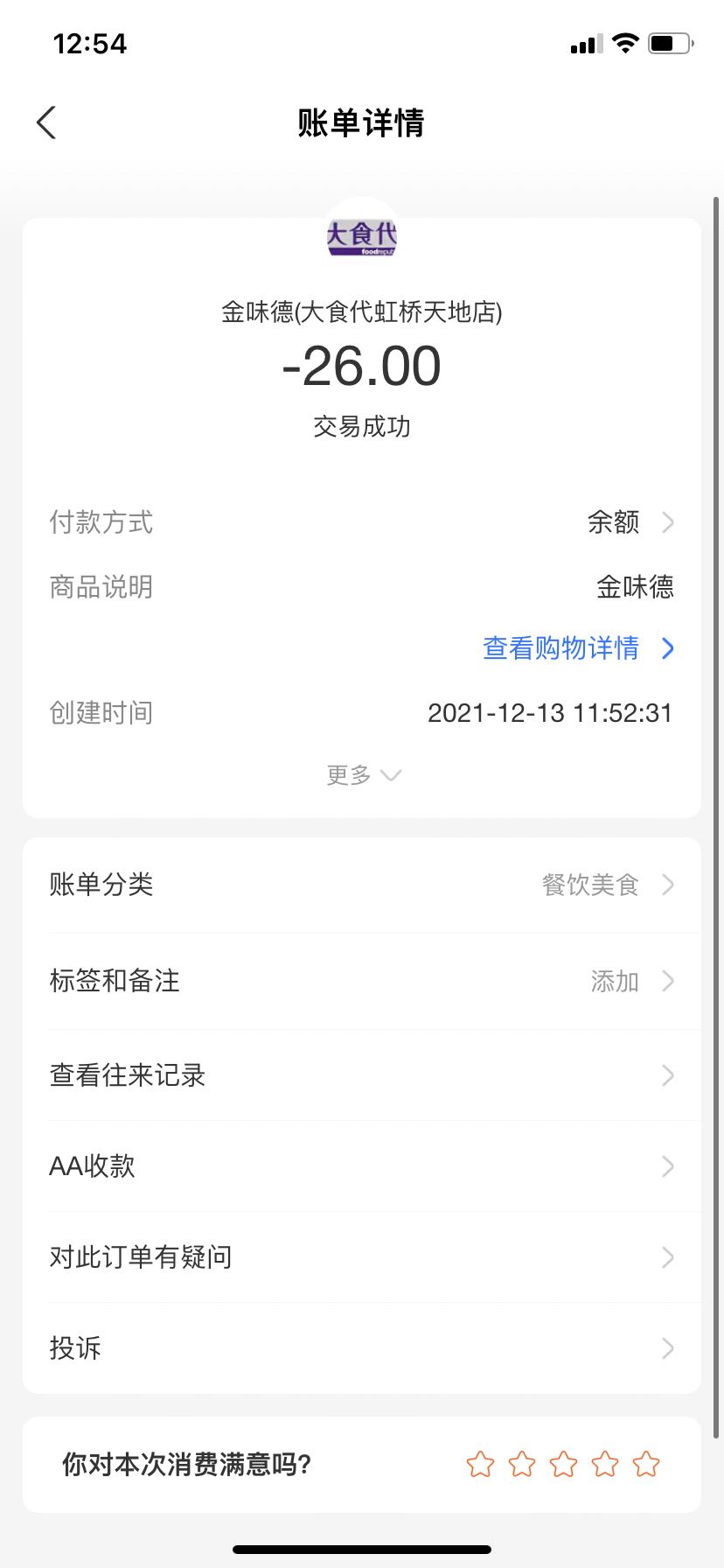 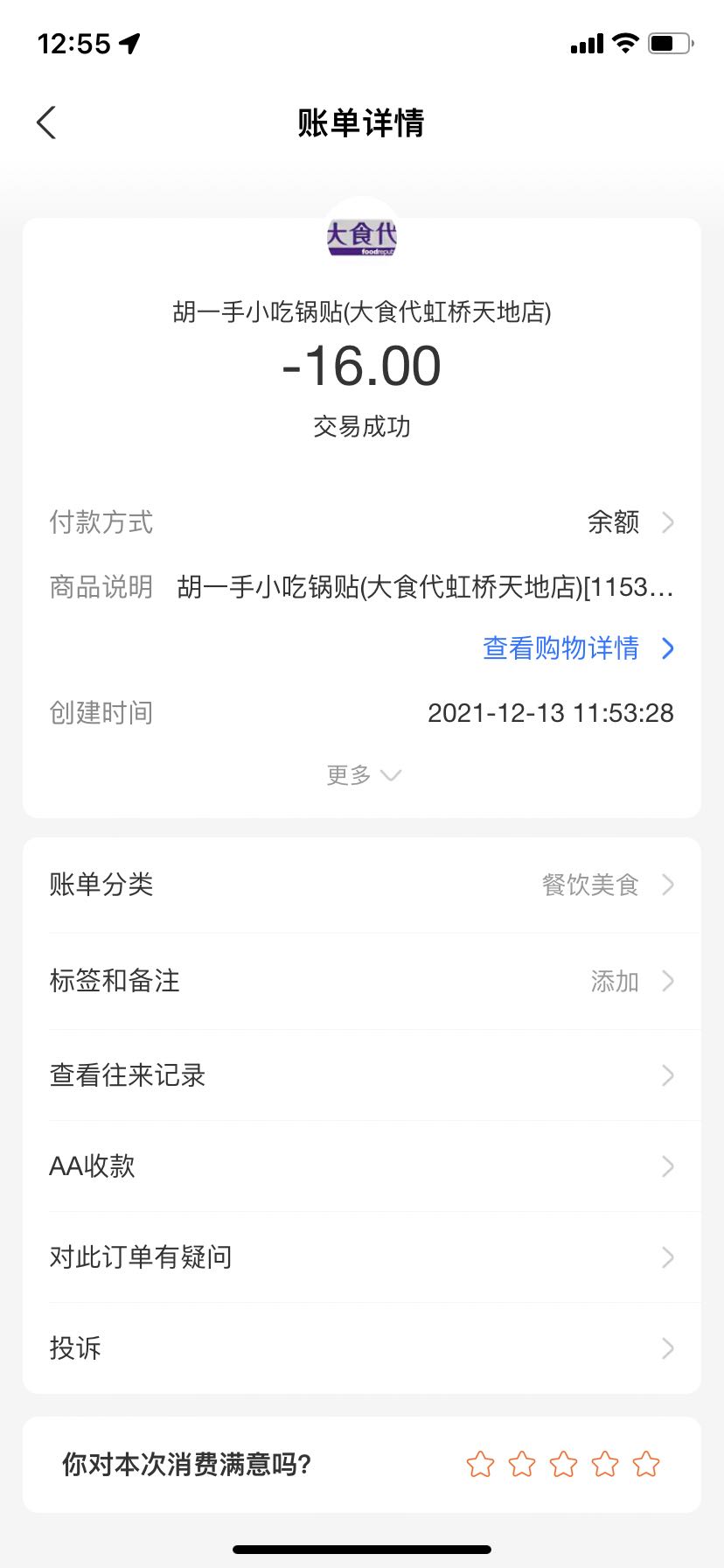 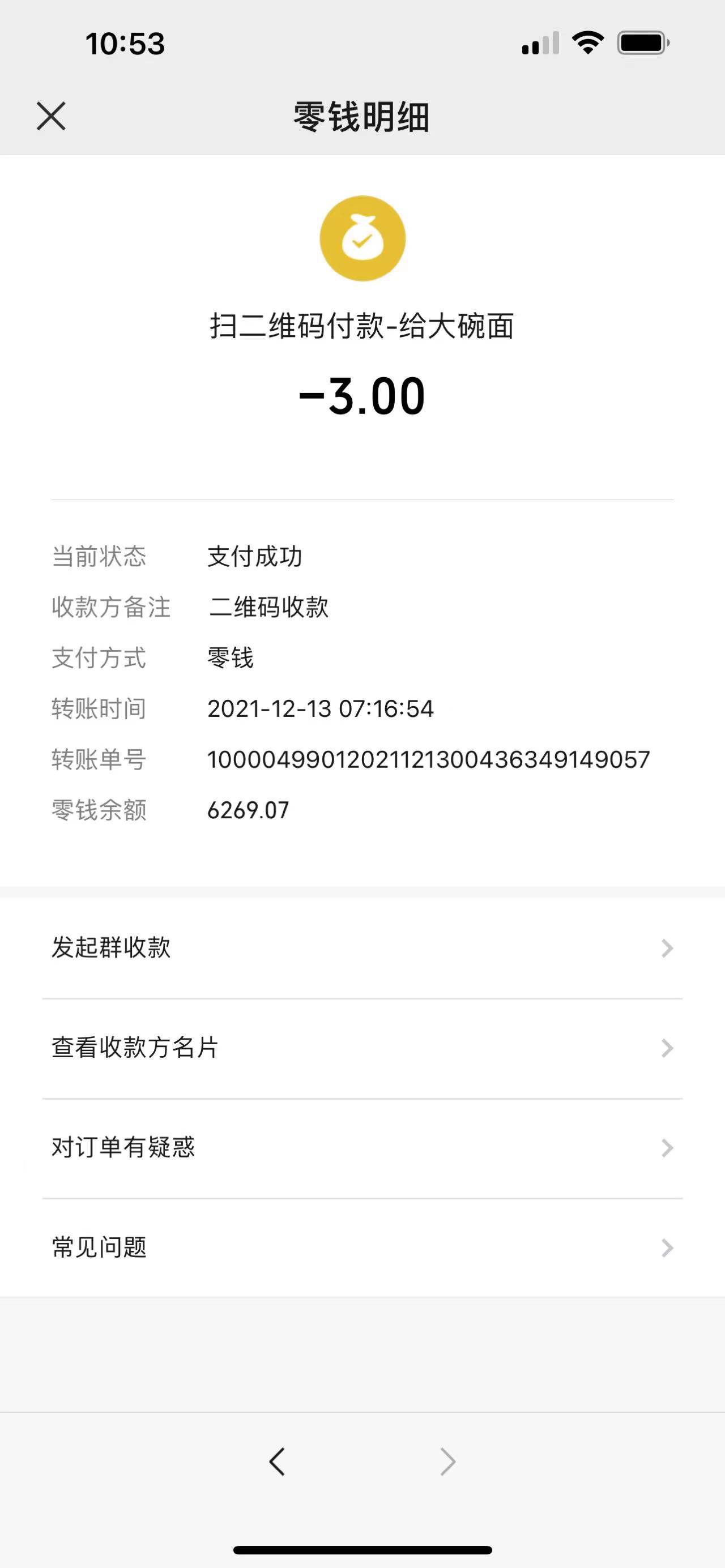 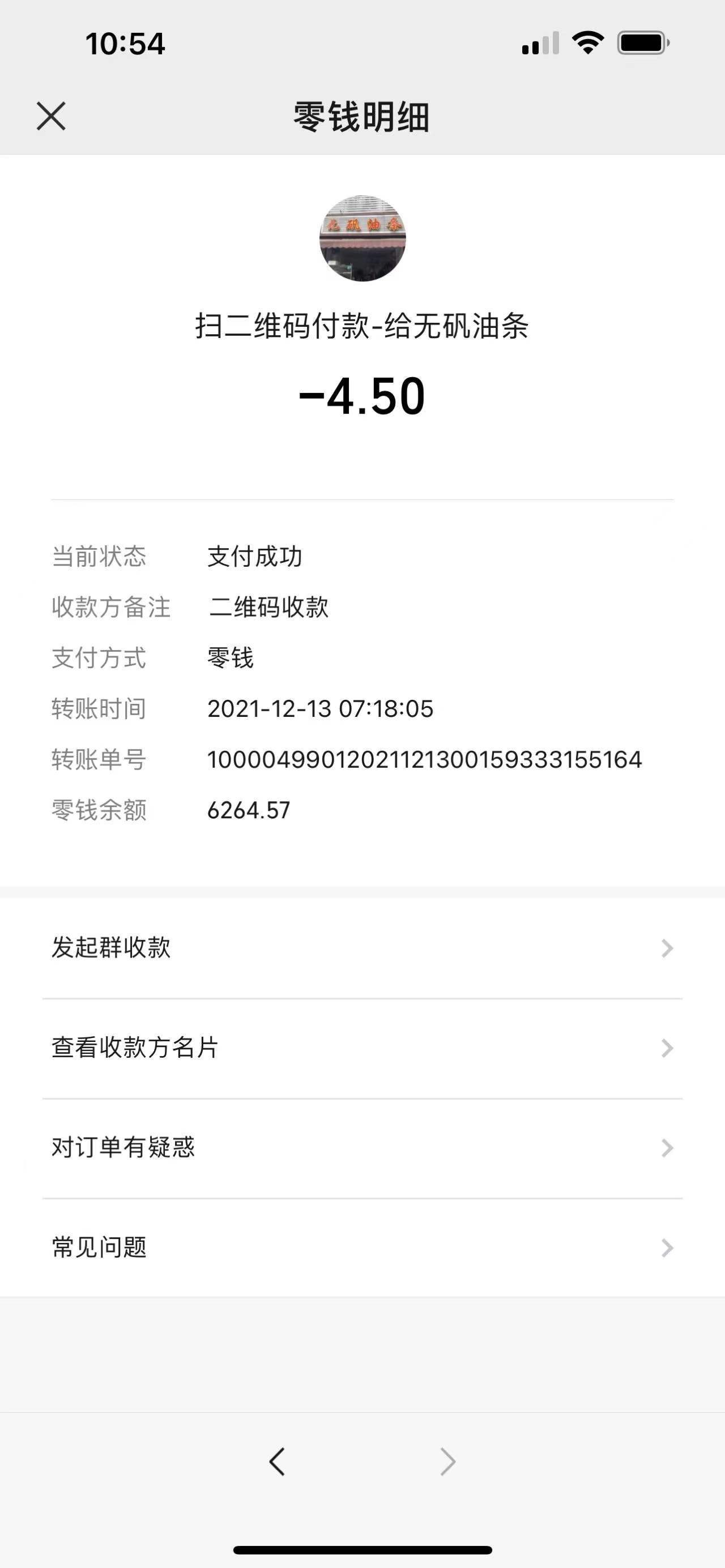 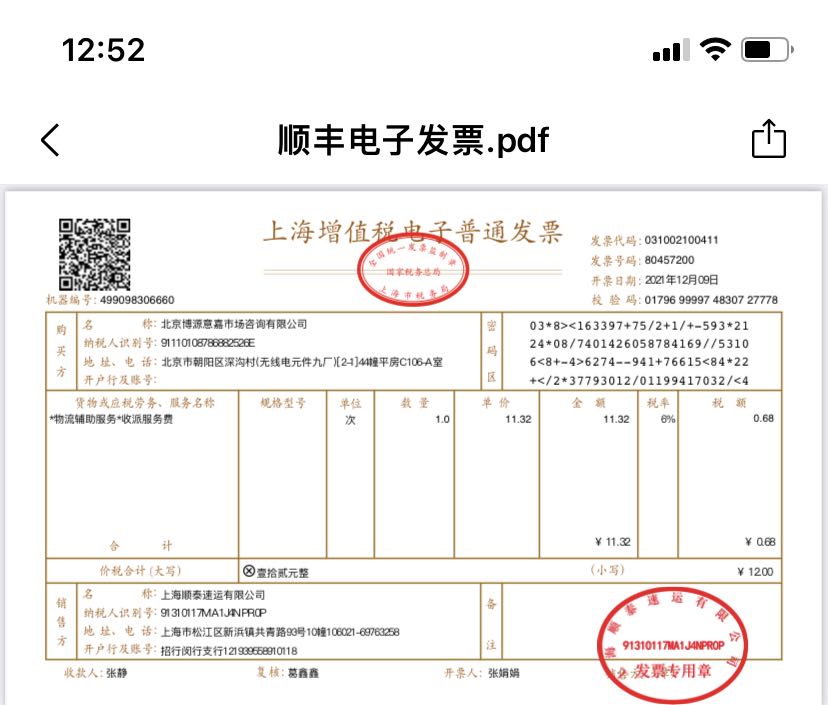 快递费12元 工厂小样快递-公司
12月13号餐费吴俊 75.3元
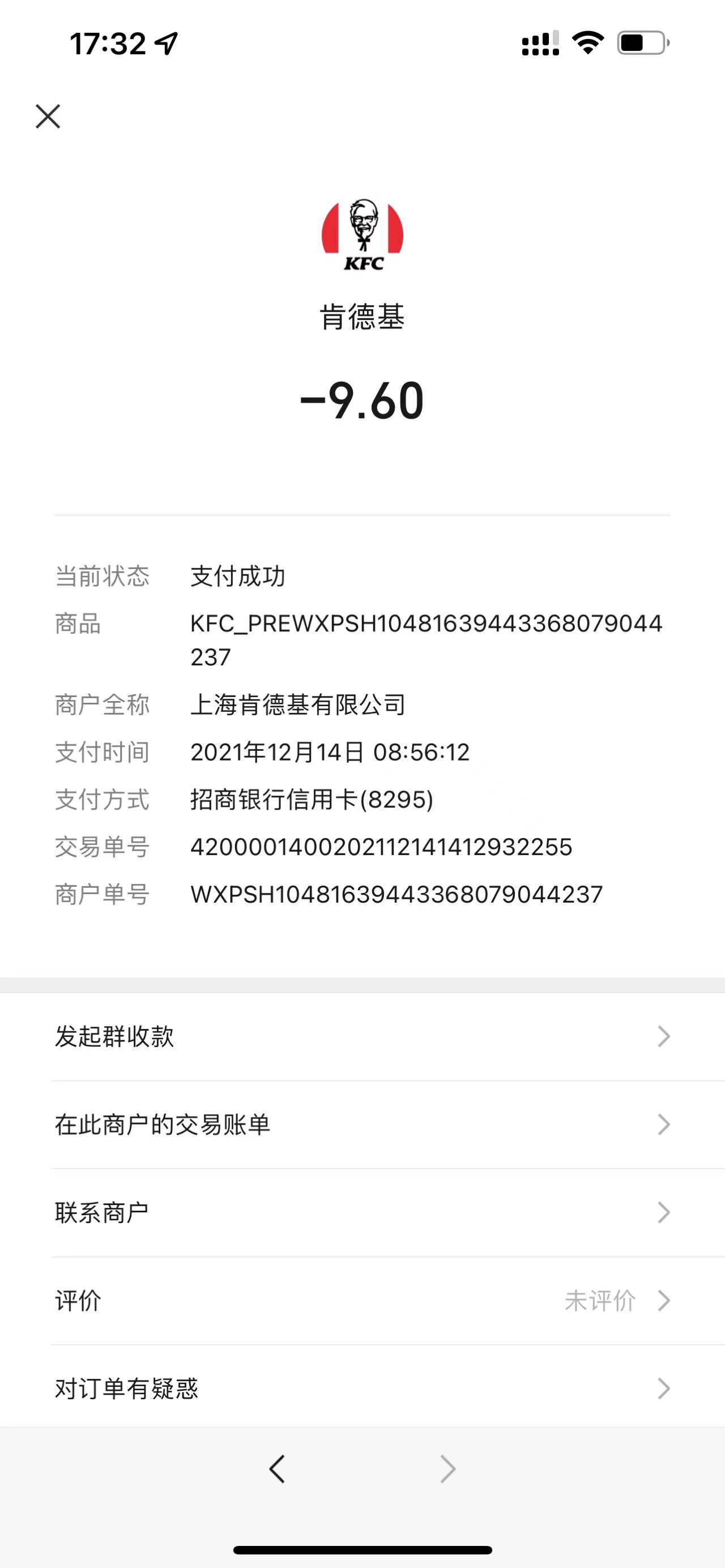 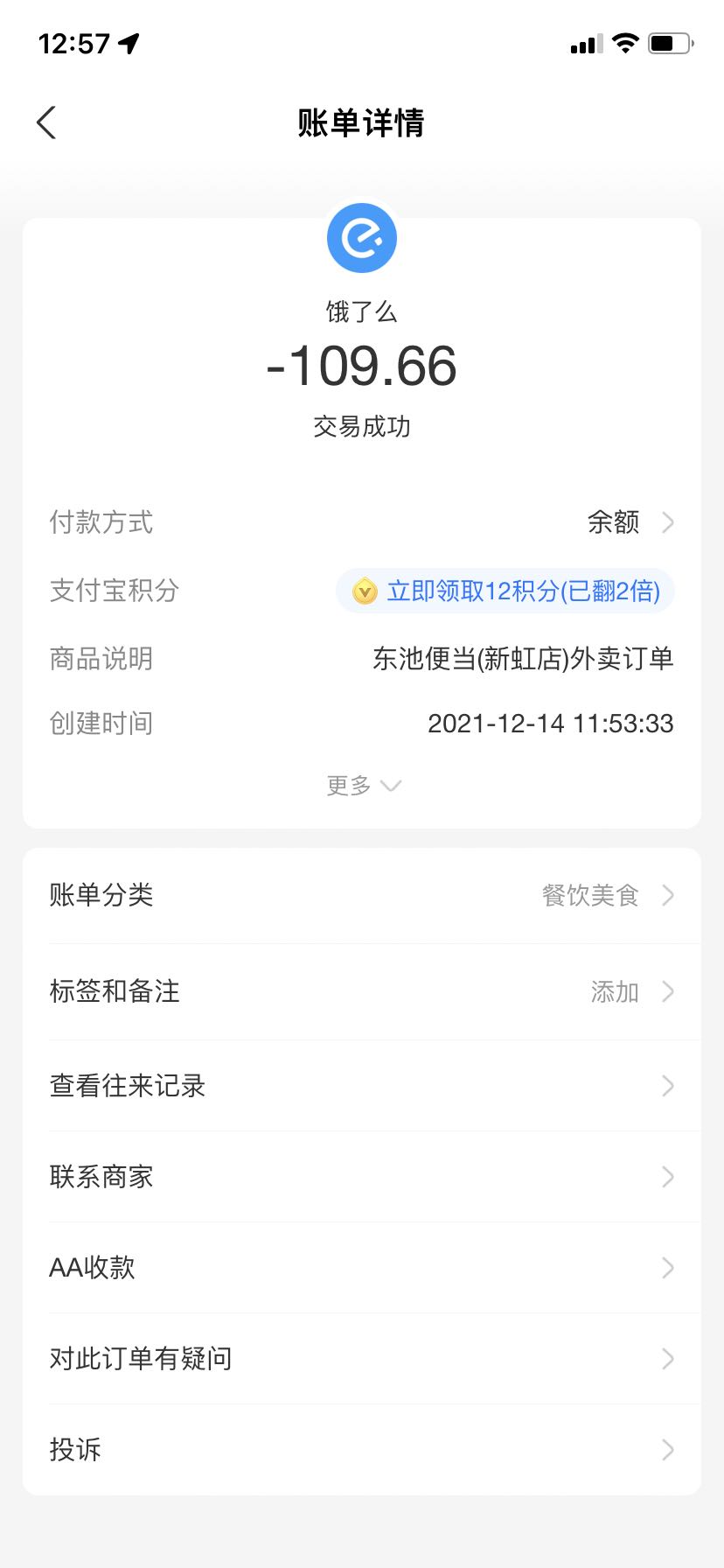 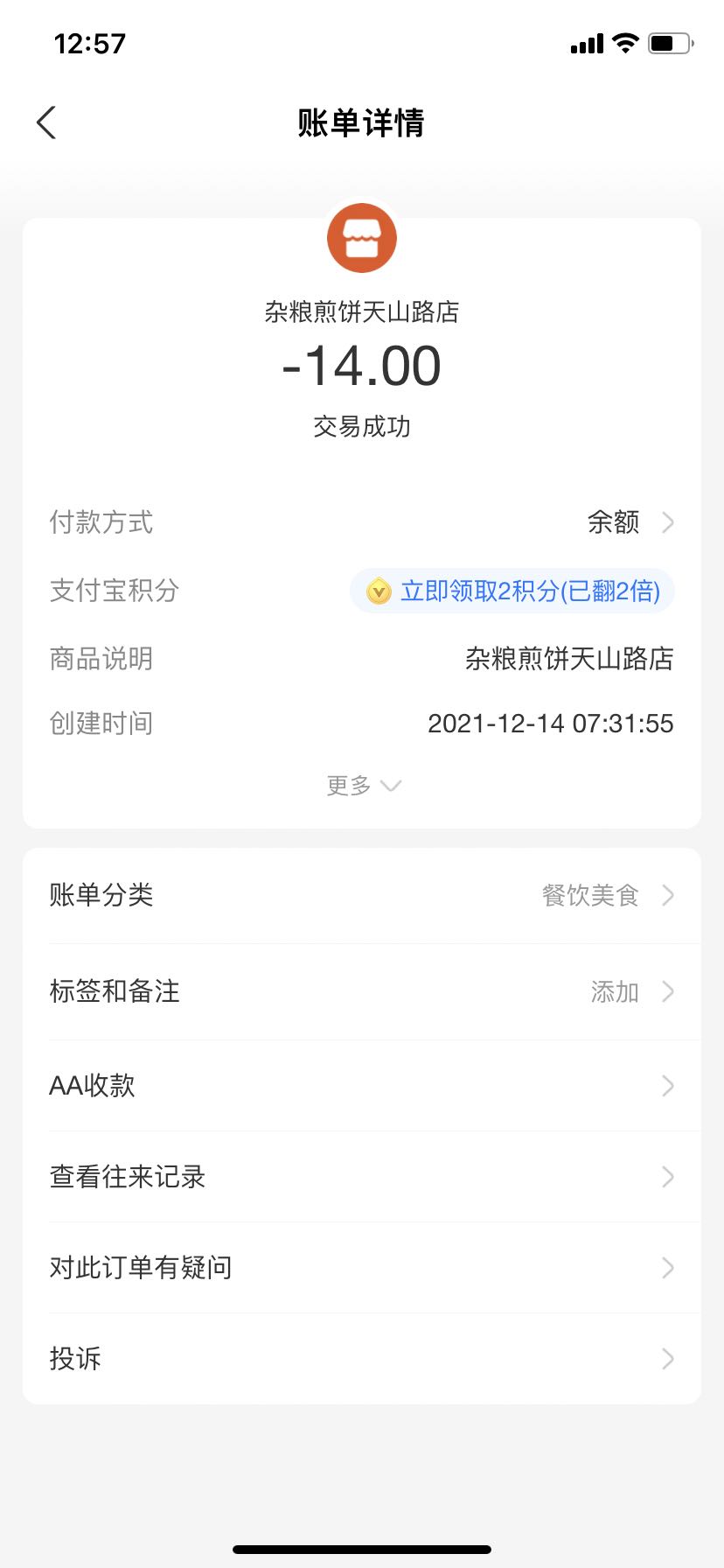 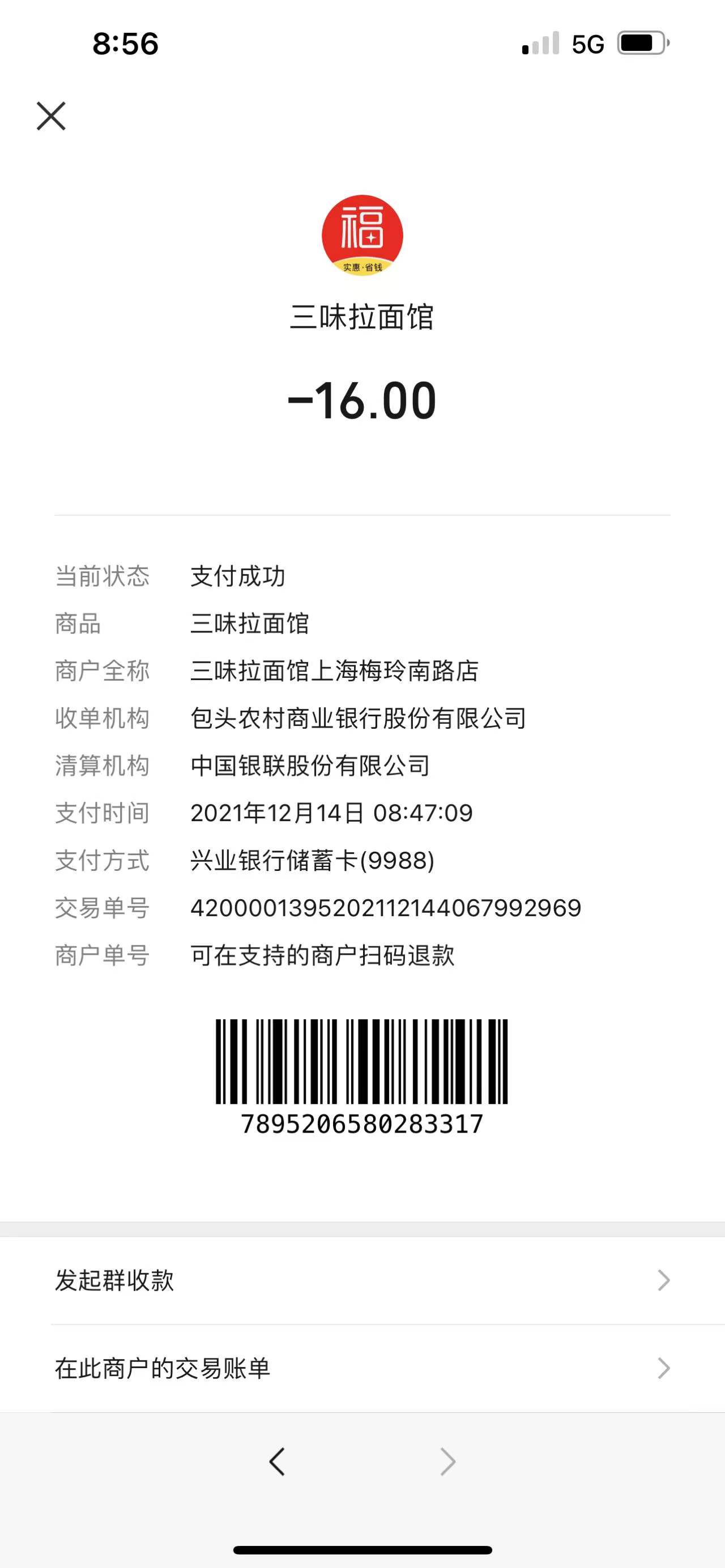 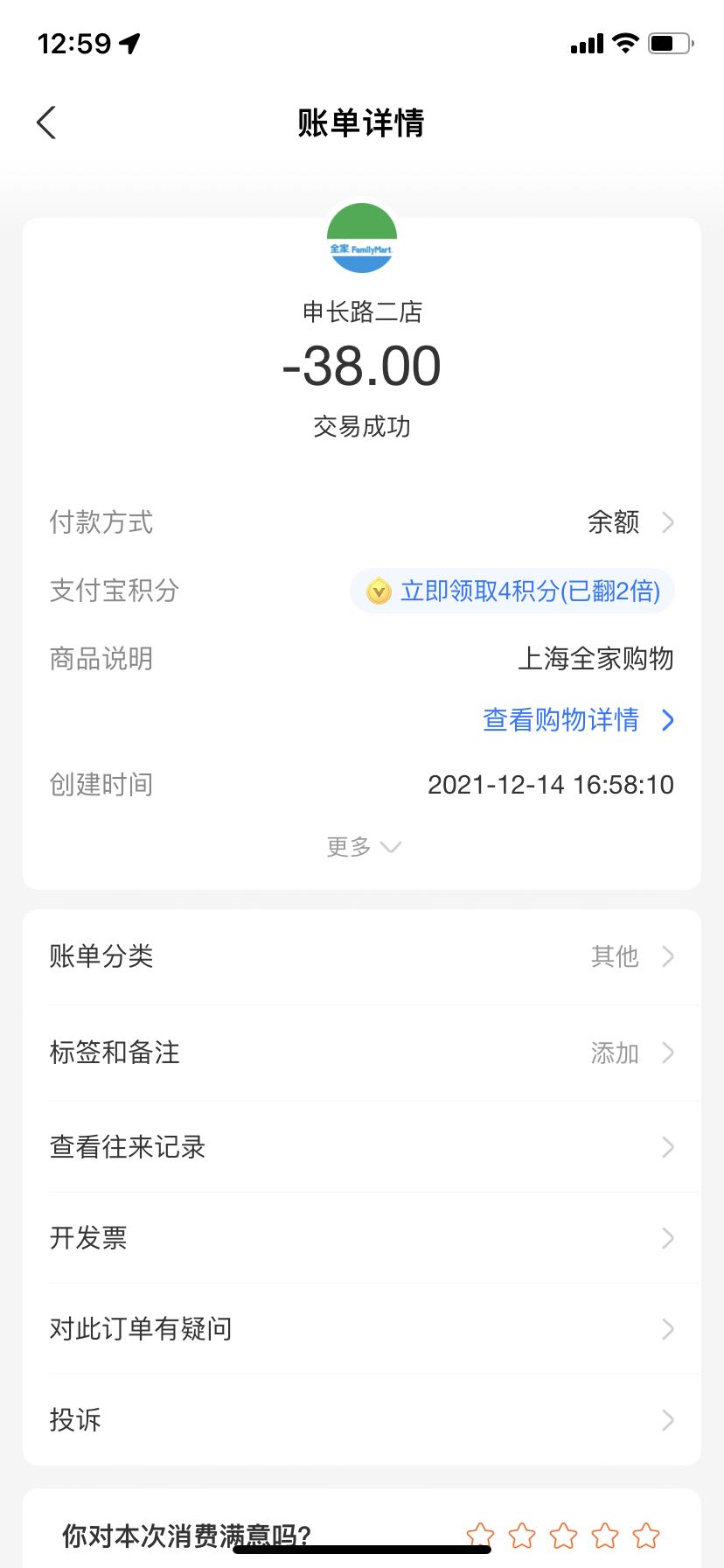 12月14号餐费吴俊 大勇 露露 礼仪4人 187.26元
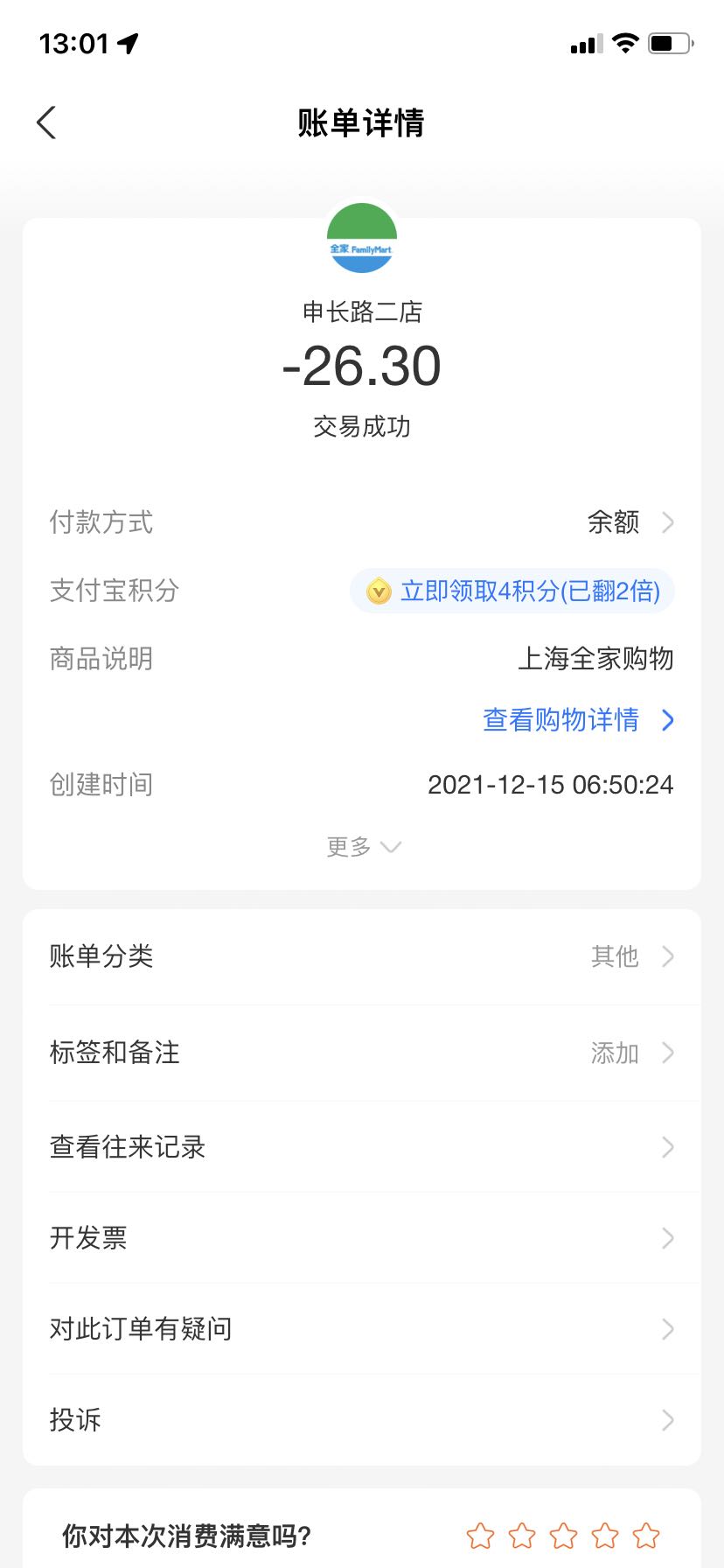 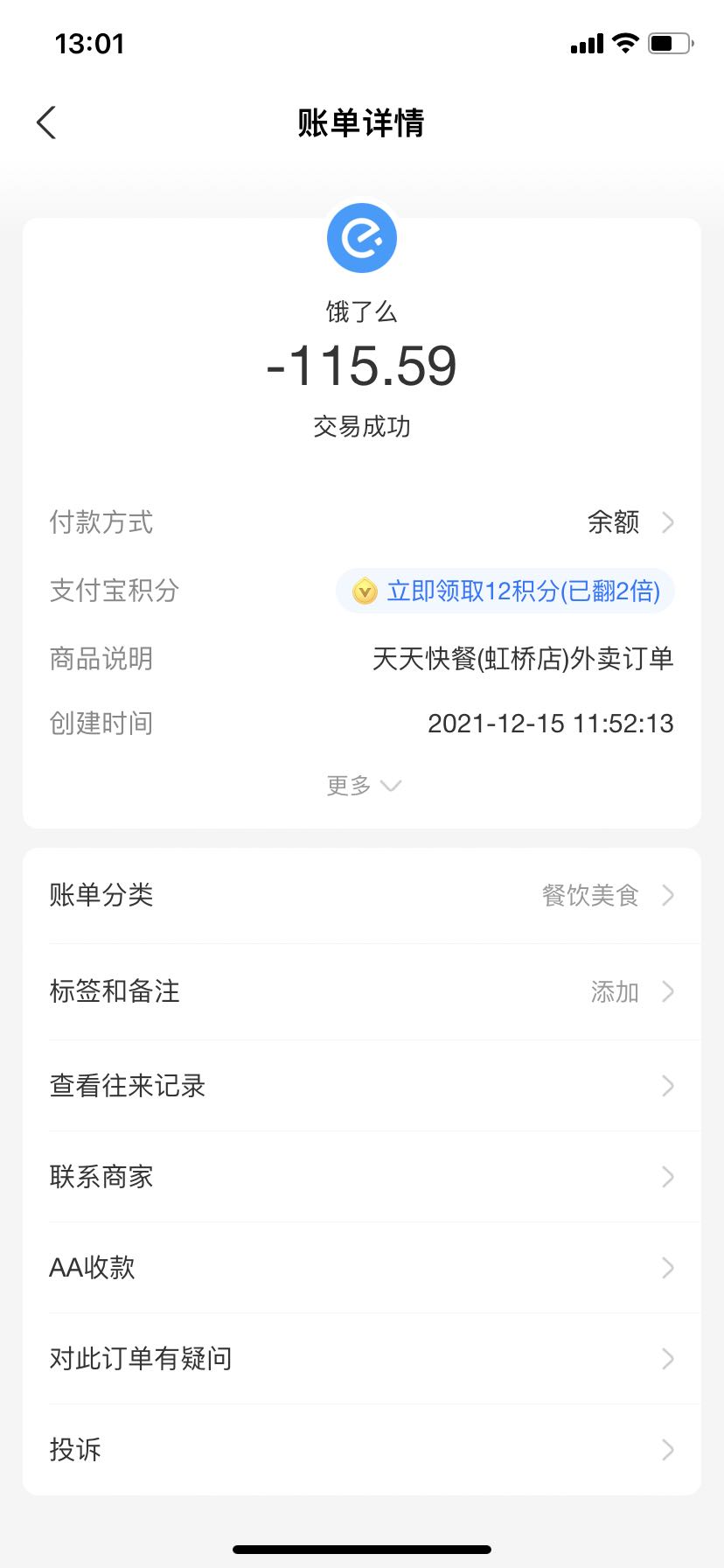 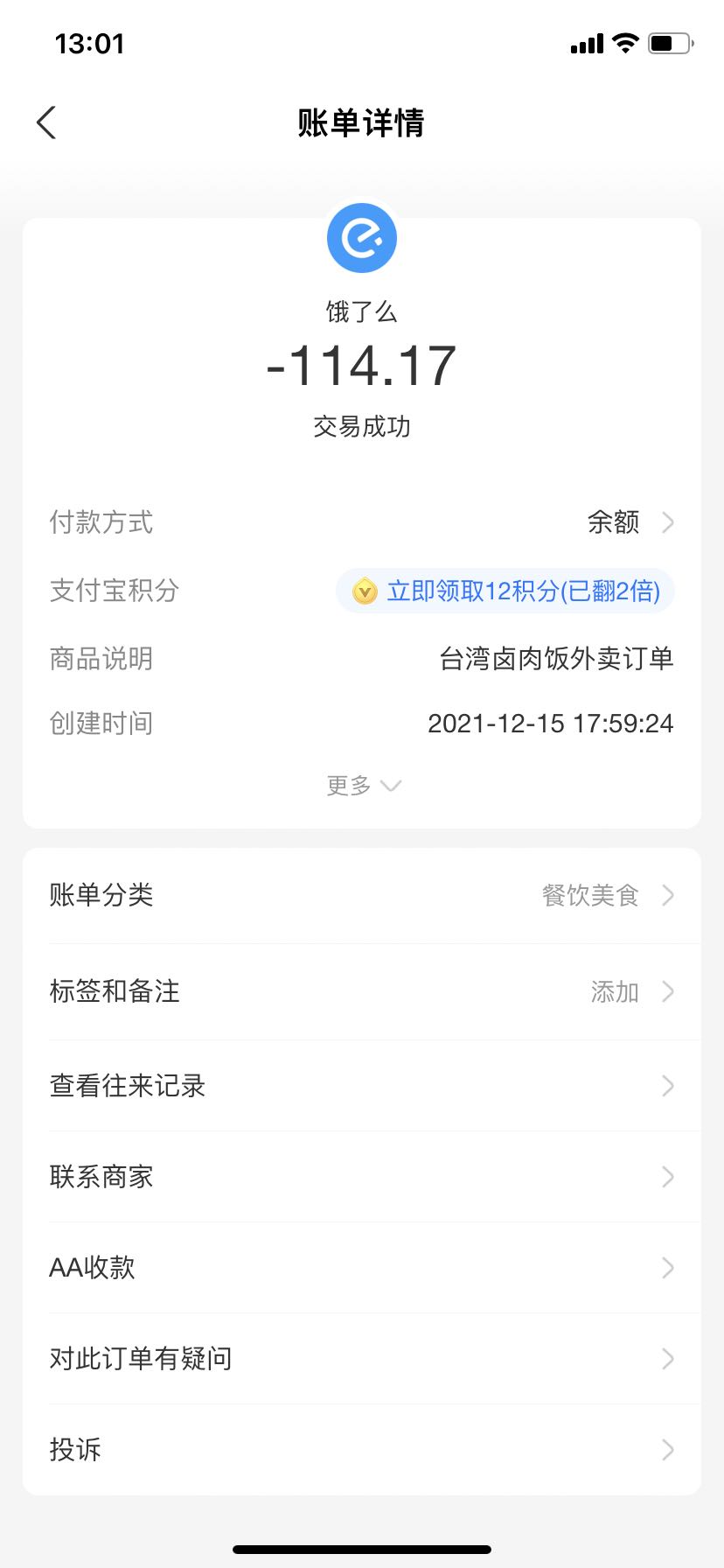 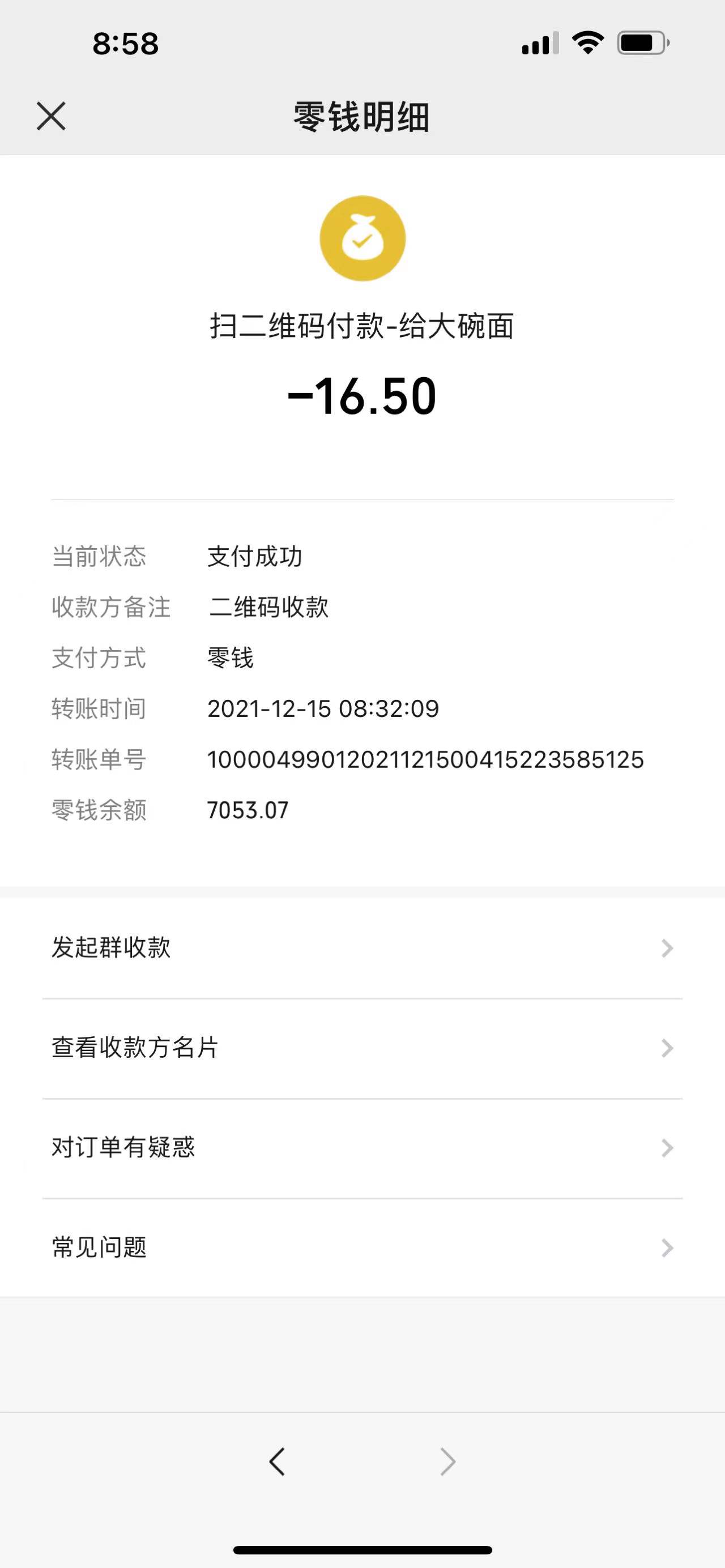 12月15号餐费吴俊 摄像师 露露 礼仪272.56元
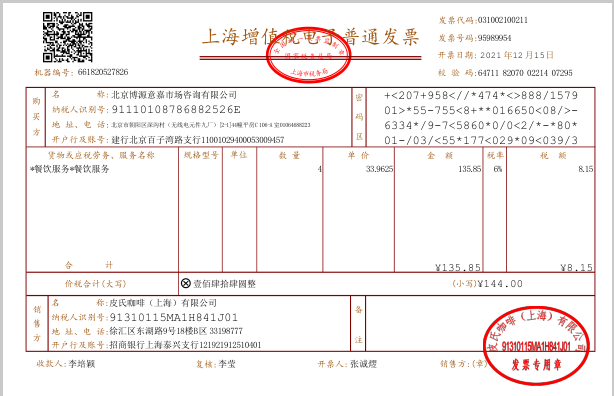 12月15号客户咖啡代买 144元
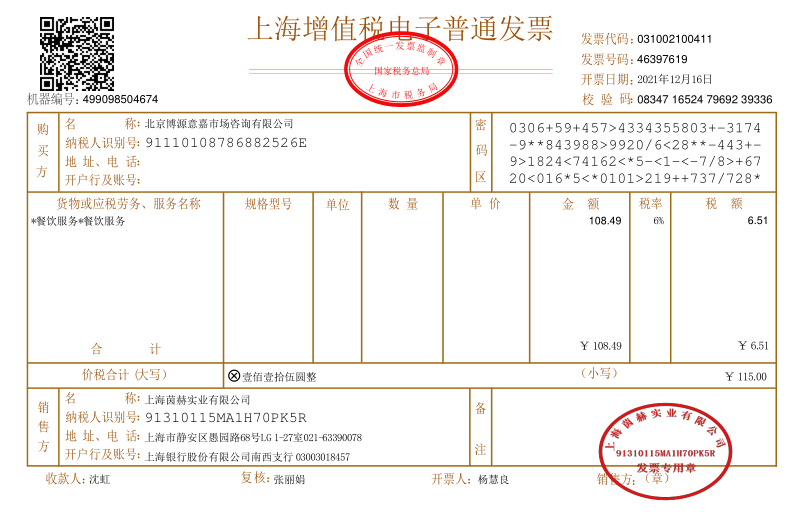 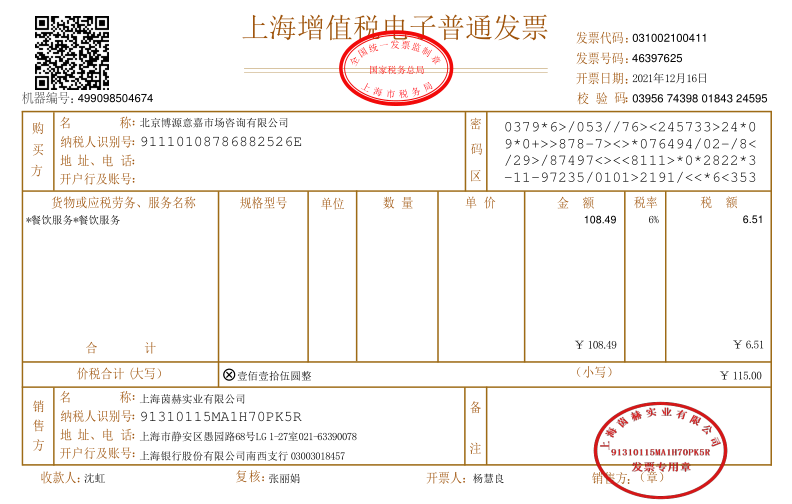 12月16号客户咖啡代买 230元
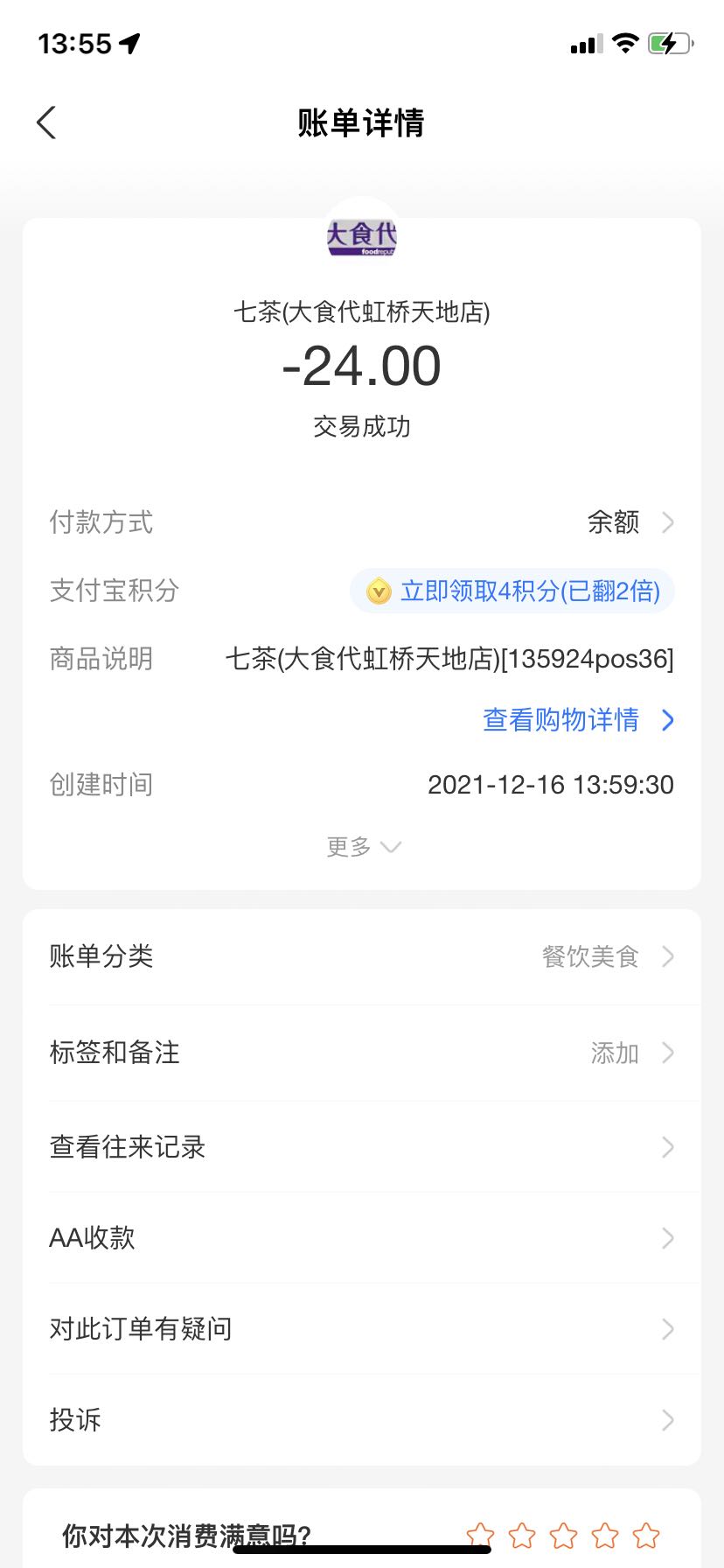 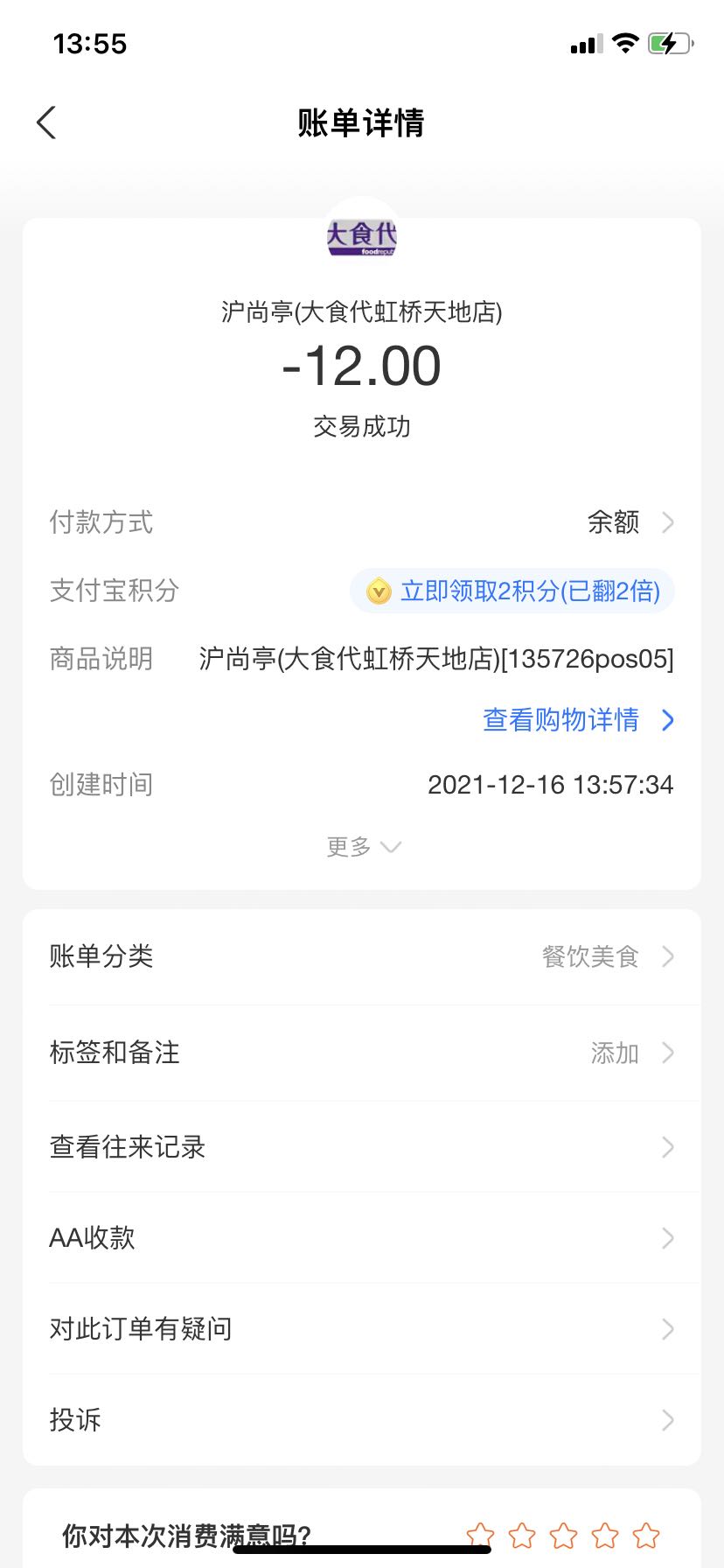 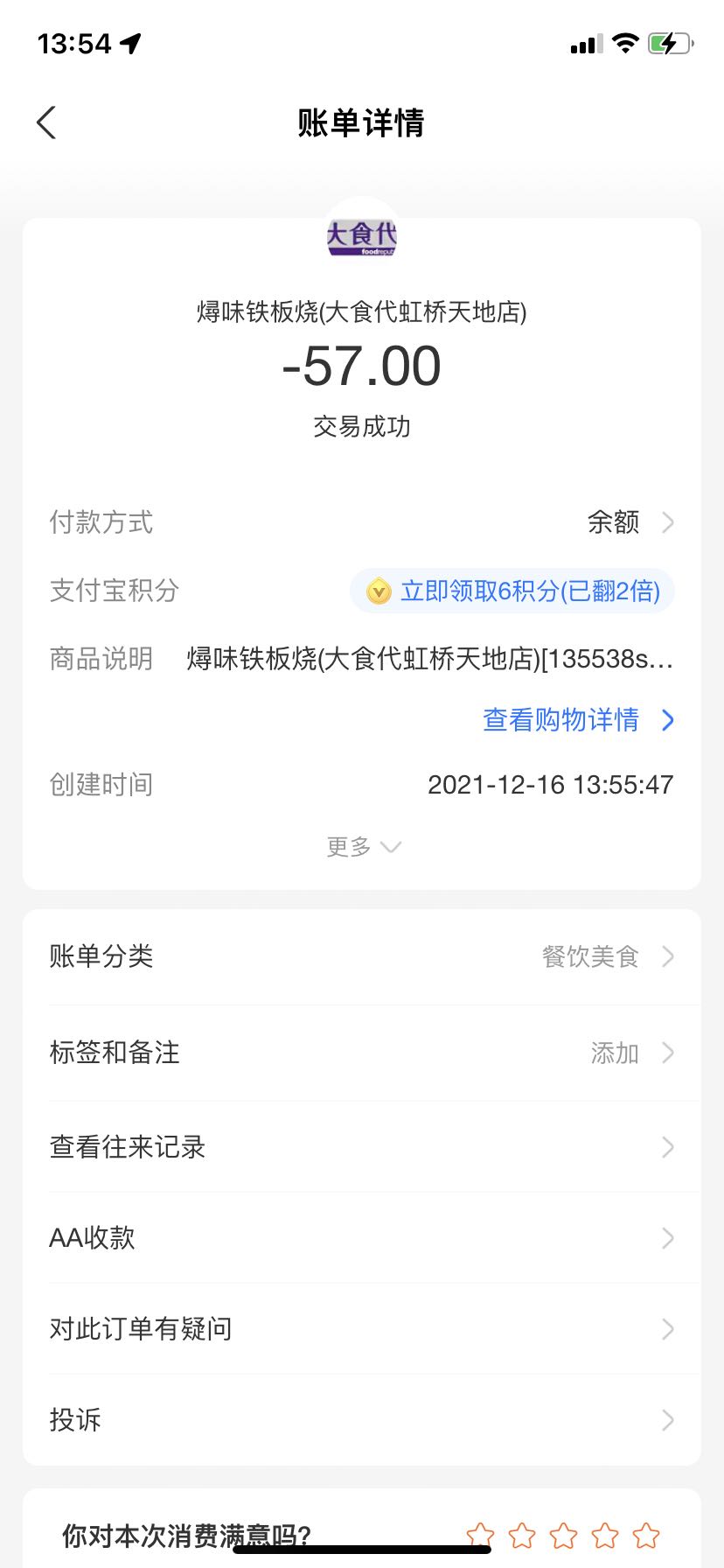 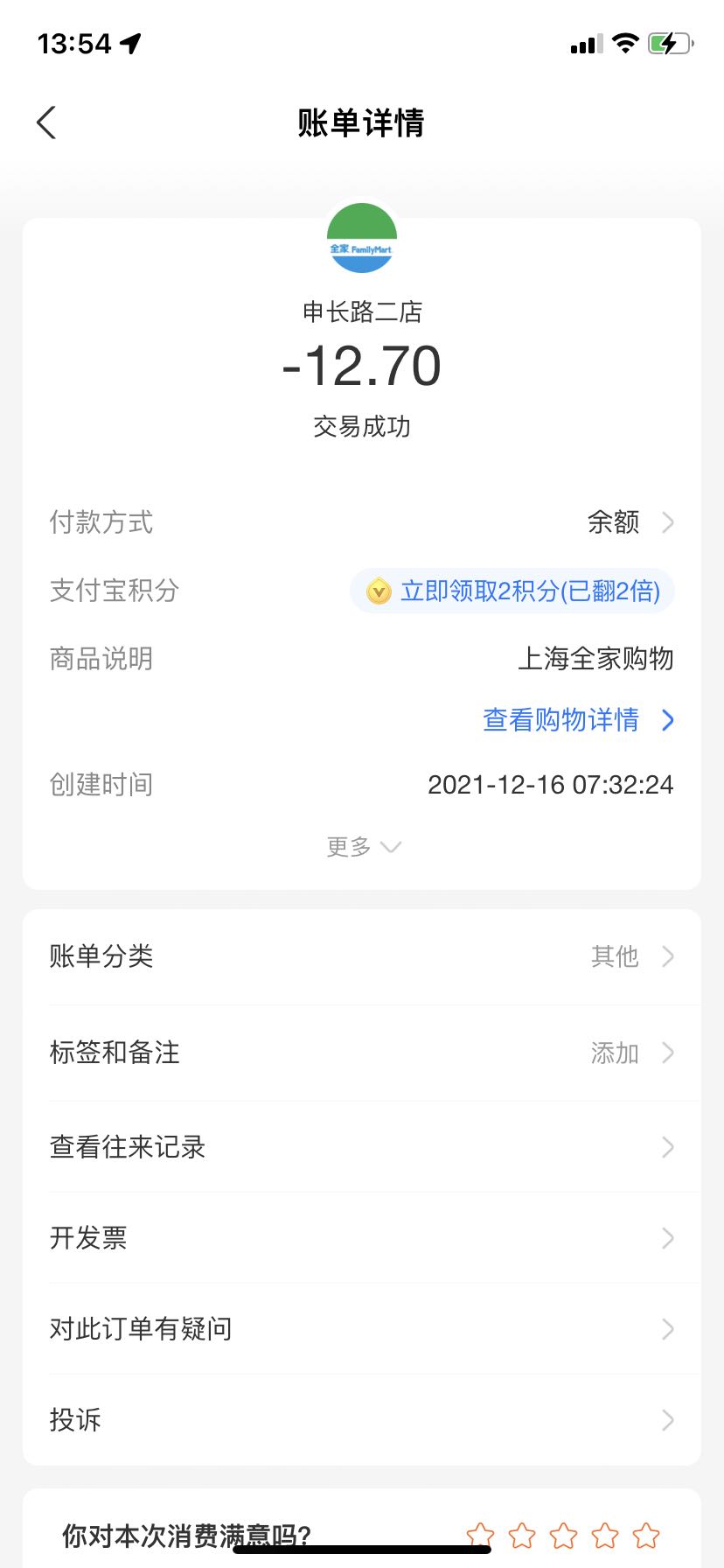 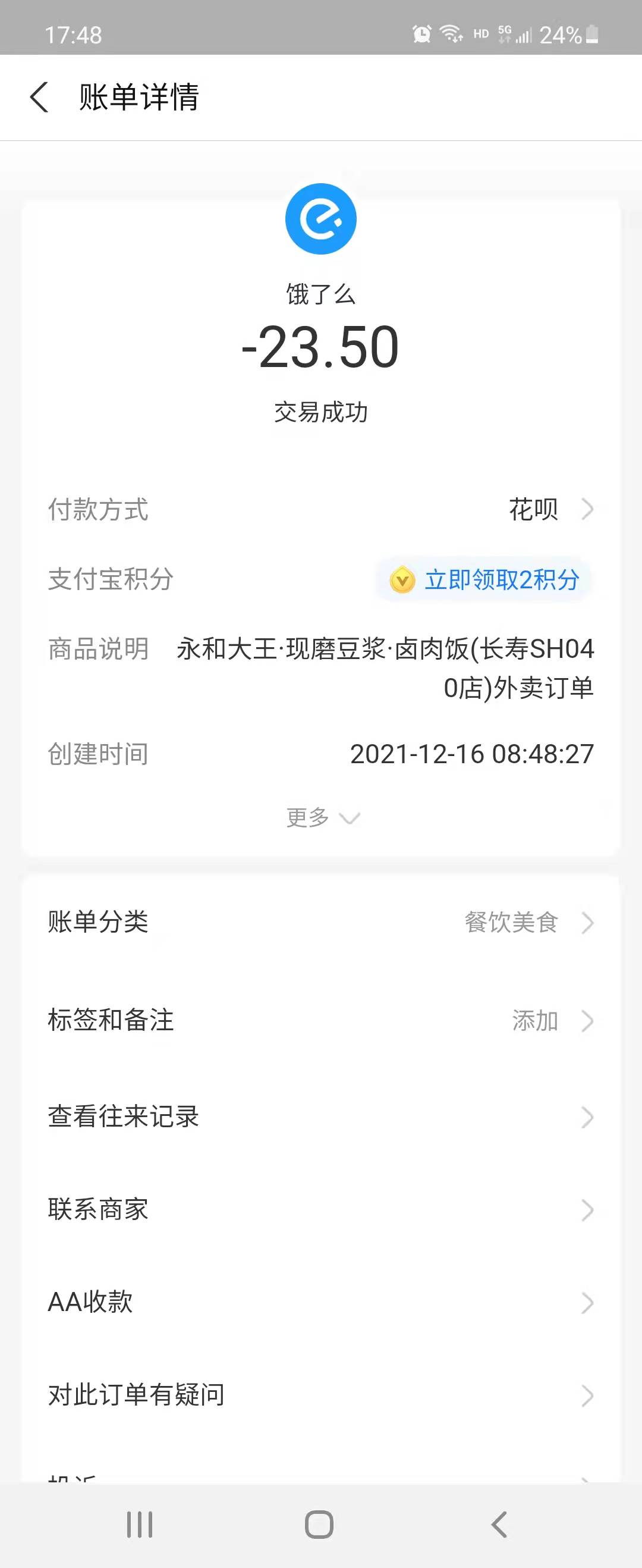 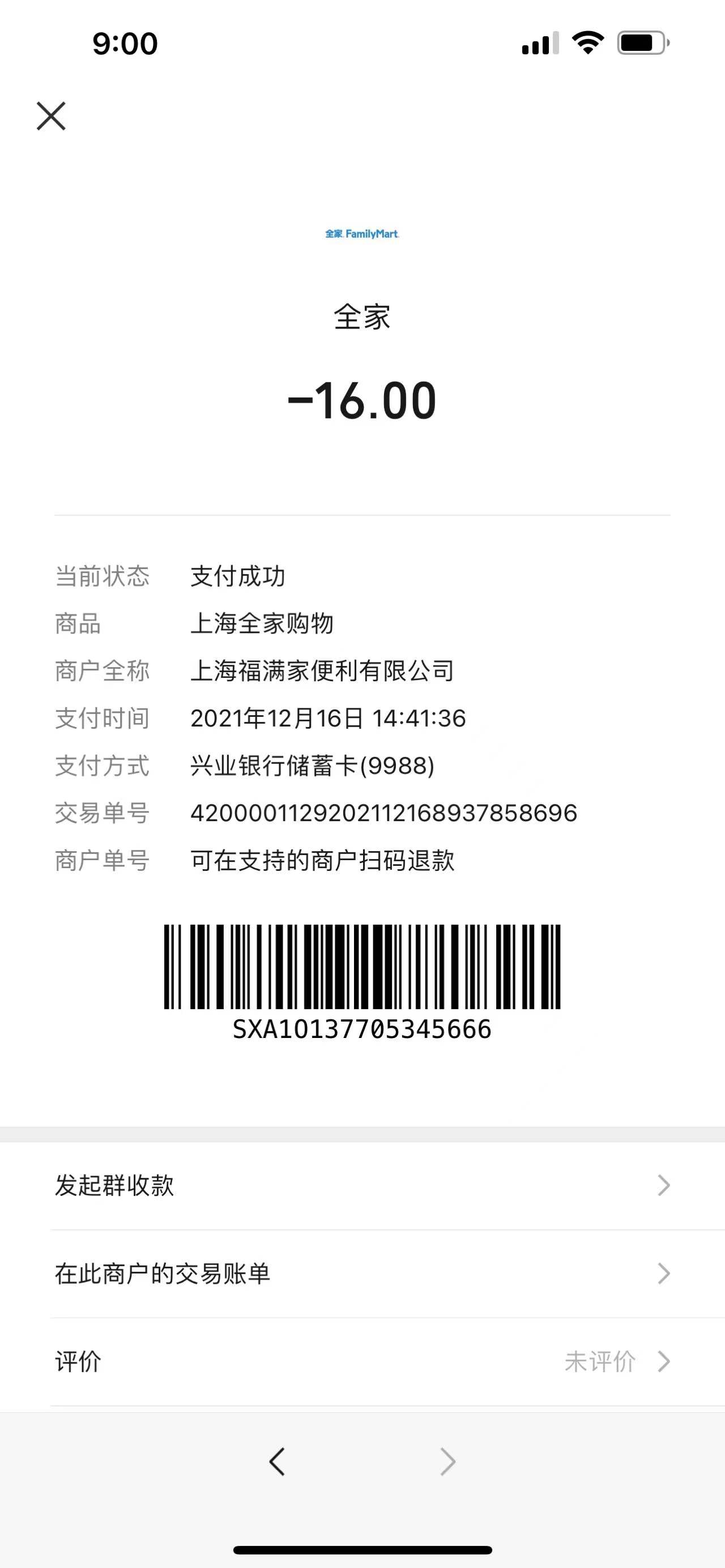 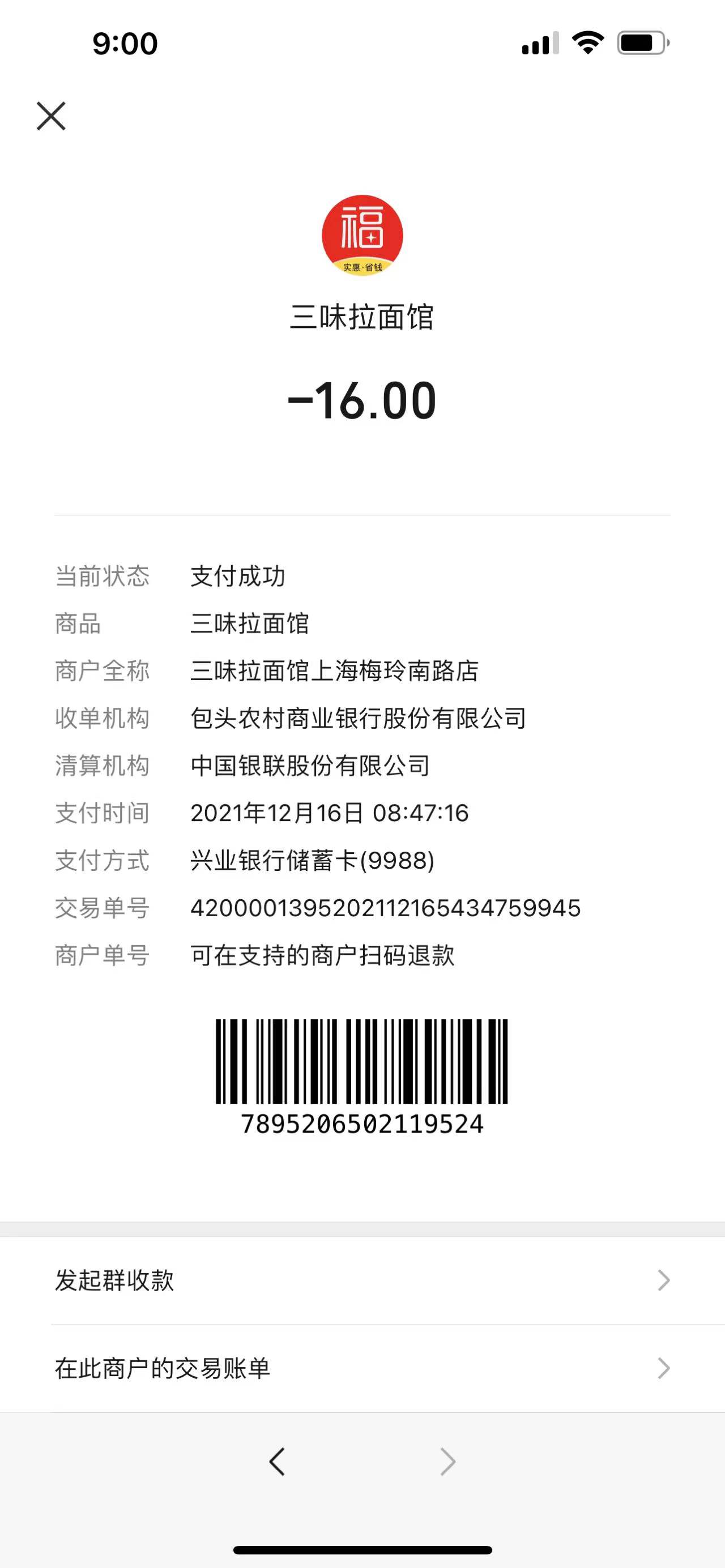 12月16号餐费 吴俊 摄像师 露露 161.2元